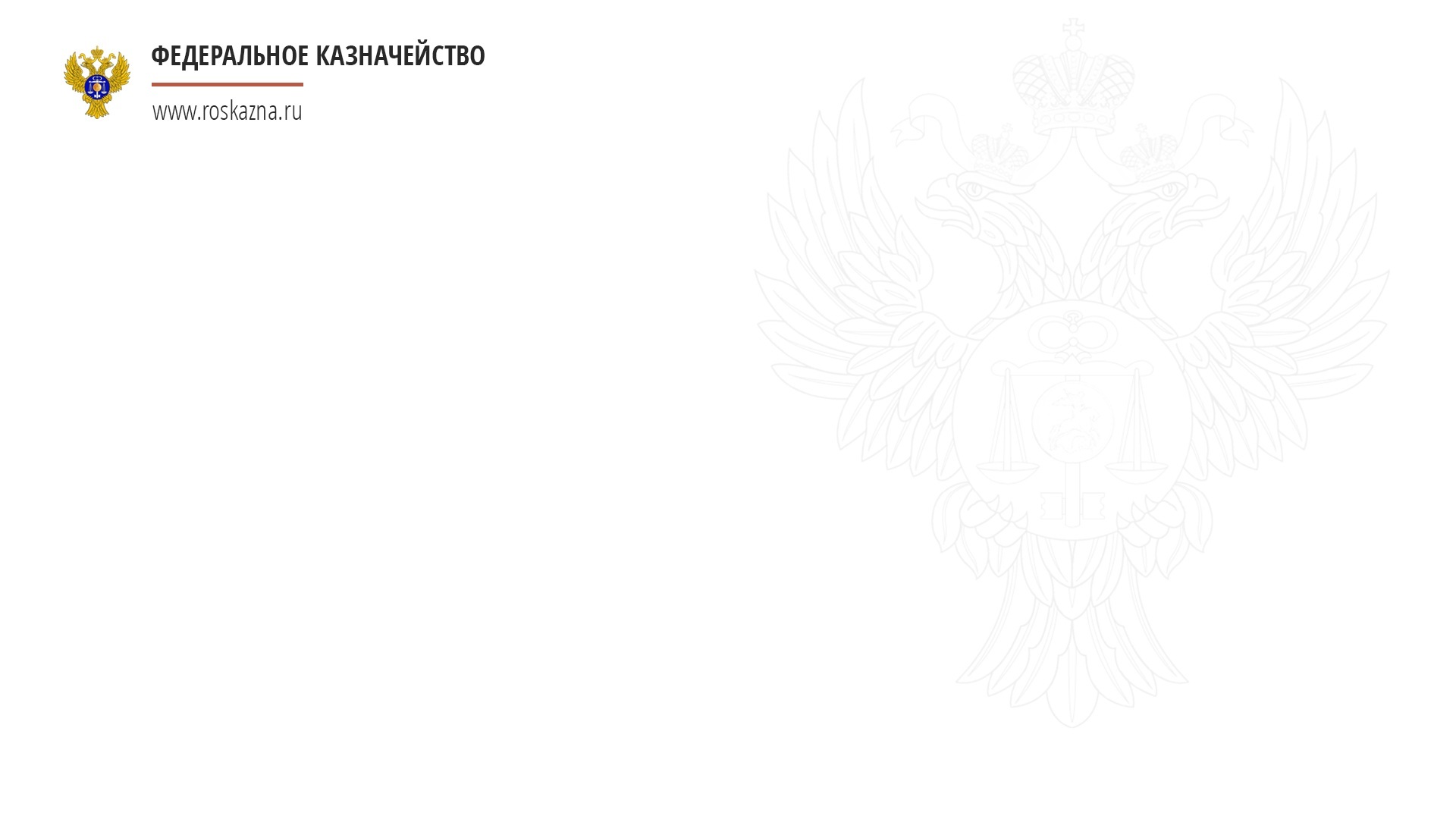 Осуществление внешнего контроля качества работы аудиторских организаций в 2018 году 
и I квартале 2019 года
Начальник Управления по надзору за аудиторской деятельностью Федерального казначейства
Муромцева Людмила Халиловна
г. Москва
28 марта 2019 года
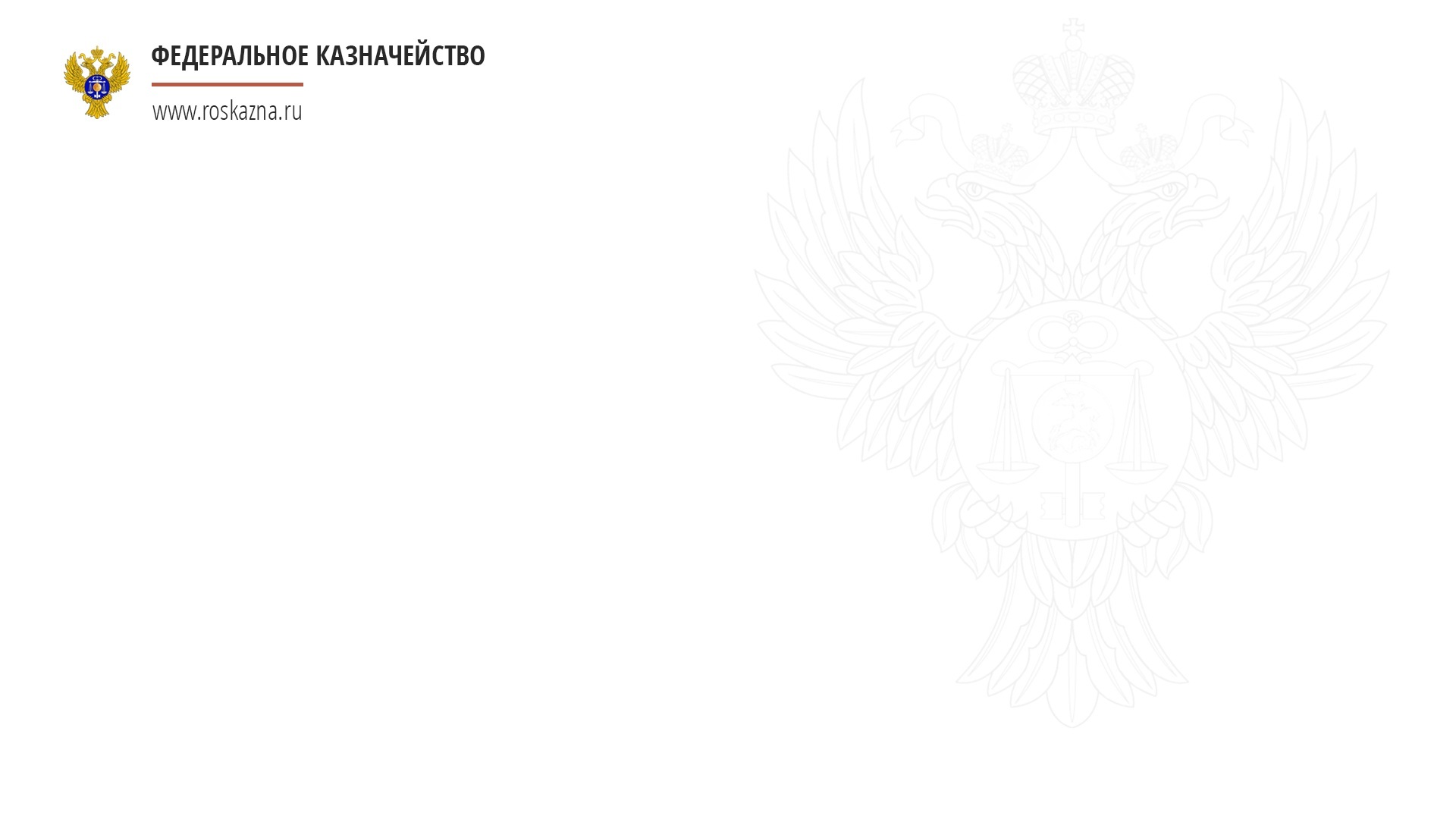 ПЛАН РАБОТЫ СОВЕТА ПО ОРГАНИЗАЦИИ ВНЕШНЕГО КОНТРОЛЯ КАЧЕСТВА РАБОТЫ АУДИТОРСКИХ ОРГАНИЗАЦИЙ НА 2019 ГОД
Первое заседание
Об исполнении протокольных решений (поручений) заседания Совета по организации внешнего контроля качества работы аудиторских организаций
О результатах осуществления внешнего контроля качества работы аудиторских организаций в 2018 году и I квартале 2019 года
О результатах взаимодействия Федерального казначейства и саморегулируемых организаций аудиторов
О типовых нарушениях в сфере ПОД/ФТ, выявляемых в ходе внешнего контроля качества работы аудиторских организаций
Иные вопросы
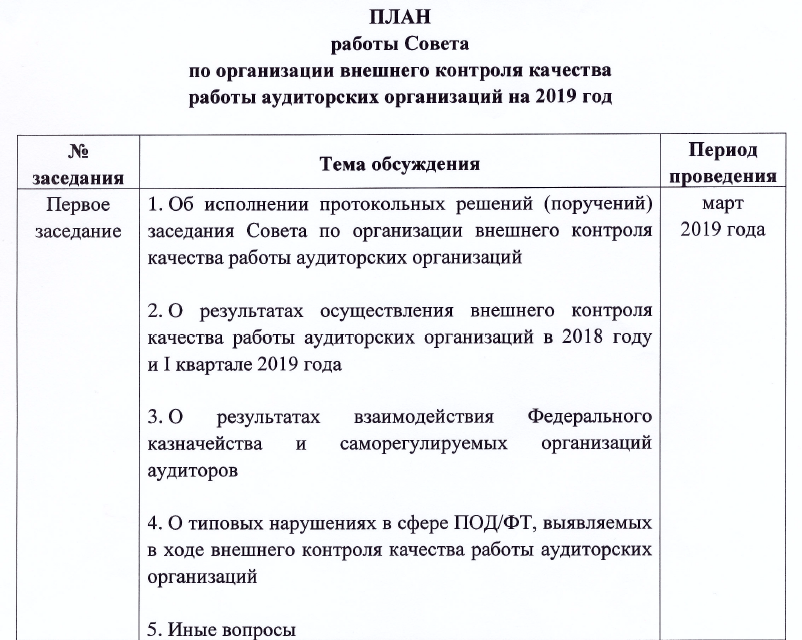 Второе заседание
Об исполнении протокольных решений (поручений) заседания Совета по организации внешнего контроля качества работы аудиторских организаций
О результатах осуществления внешнего контроля качества работы аудиторских организаций в I полугодии 2019 года
О результатах взаимодействия Федерального казначейства и саморегулируемых организаций аудиторов
Об обобщении практики применения Классификатора нарушений и недостатков, выявляемых в ходе внешнего контроля качества работы аудиторских организаций
 Иные вопросы
Третье заседание
Об исполнении протокольных решений (поручений) заседания Совета по организации внешнего контроля качества работы аудиторских организаций
О результатах осуществления внешнего контроля качества работы аудиторских организаций за 9 месяцев 2019 года
О результатах взаимодействия Федерального казначейства и саморегулируемых организаций аудиторов
О результатах взаимодействия с международными регуляторами аудиторской деятельности
Иные вопросы
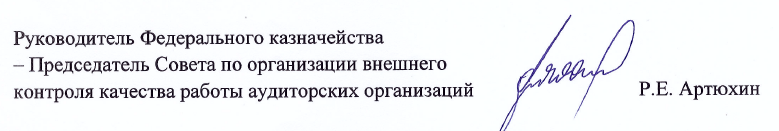 Четвертое заседание
Об исполнении протокольных решений (поручений) заседания Совета по организации ВККР АО
О результатах осуществления внешнего контроля качества работы аудиторских организаций в 2019 году
О практике применения Международных стандартов аудита при осуществлении внешнего контроля качества работы аудиторских организаций
О результатах взаимодействия Федерального казначейства и саморегулируемых организаций аудиторов
Об утверждении плана работы Совета по организации внешнего контроля качества работы аудиторских организаций на 2020 год
Иные вопросы
2
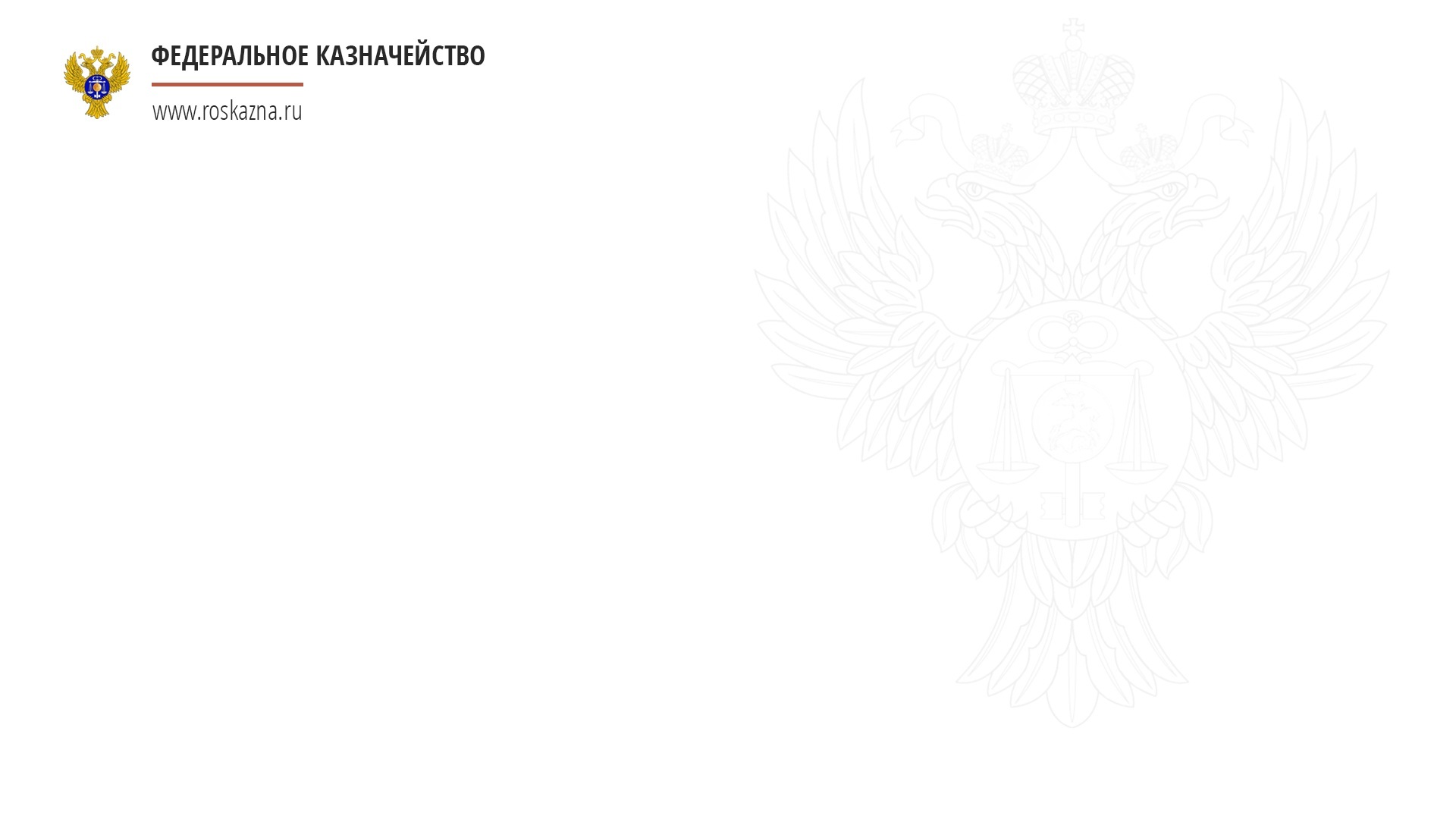 Об исполнении протокольных решений (поручений) заседания Совета по организации внешнего контроля качества работы аудиторских организаций
г. Москва
28 марта 2019 года
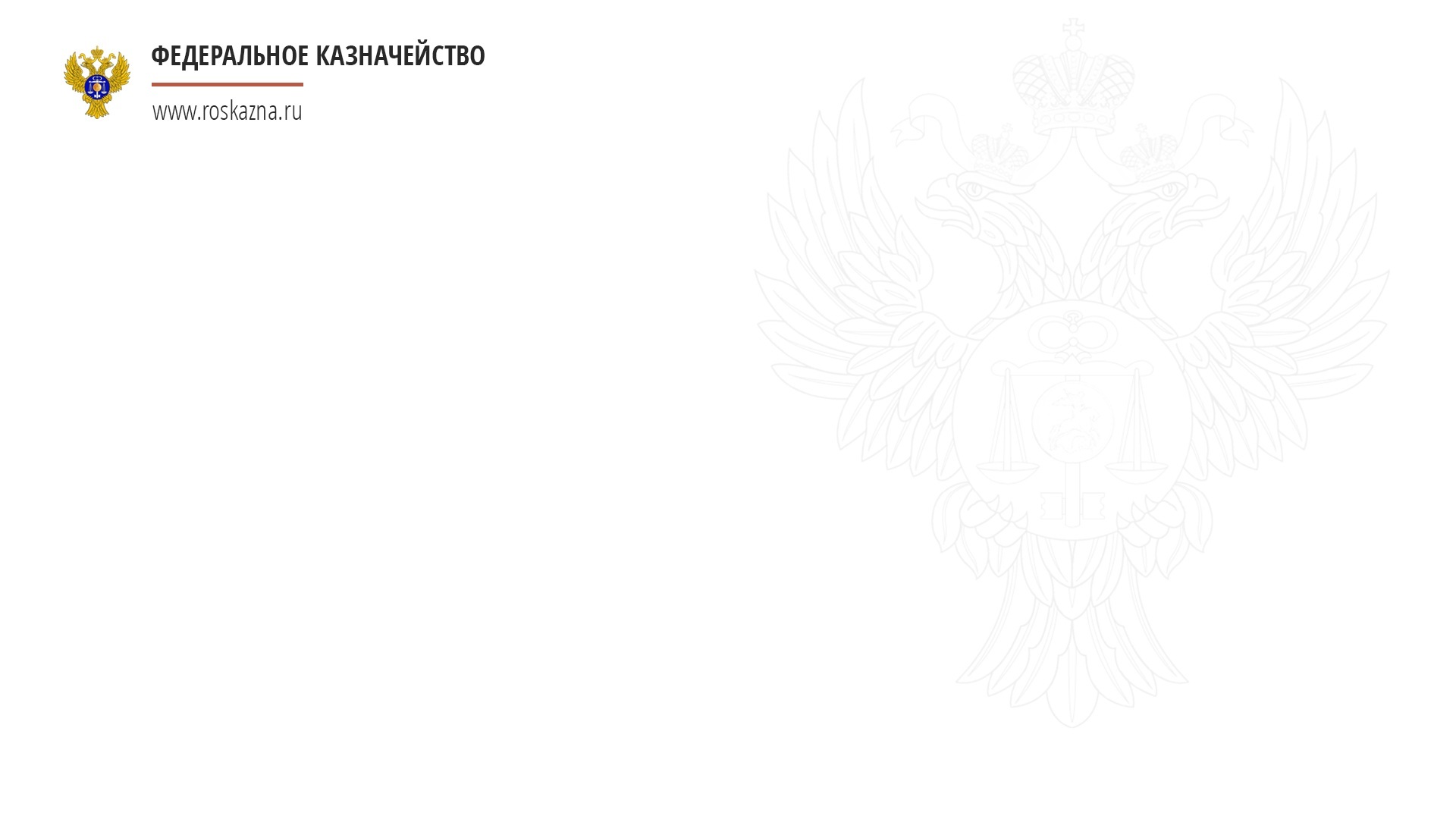 ОБ ИСПОЛНЕНИИ ПРОТОКОЛЬНЫХ РЕШЕНИЙ (ПОРУЧЕНИЙ) ЗАСЕДАНИЯ 
СОВЕТА ПО ОРГАНИЗАЦИИ ВНЕШНЕГО КОНТРОЛЯ КАЧЕСТВА 
РАБОТЫ АУДИТОРСКИХ ОРГАНИЗАЦИЙ
Федеральному казначейству и СРОА обеспечить выполнение протокольных решений Всероссийского совещания по вопросам осуществления государственной функции по ВККР АО, определенных частью 3 статьи 5 Федерального закона «Об аудиторской деятельности» в части разработки методических рекомендаций в целях обеспечения деятельности по ВККР АО  (п. 2.1 протокола от 26 июня 2018 года № 8, п. 2.4 протокола от 14 декабря 2019 г. № 10)
ПО РЕШЕНИЮ РУКОВОДИТЕЛЯ КАЗНАЧЕЙСТВА РОССИИ ВОПРОС РАЗРАБОТКИ МЕТОДИЧЕСКИХ РЕКОМЕНДАЦИЙ ВКЛЮЧЕН В СТРАТКАРТУ ФК НА 2019 ГОД (СРОК РЕАЛИЗАЦИИ – 31 ДЕКАБРЯ 2019 ГОДА)
Федеральному казначейству доработать проект Стратегии дальнейшего развития аудиторской деятельности в Российской Федерации (п. 3.3 протокола от 25 сентября 2018 года № 9, п. 2.3 протокола от 14 декабря 2019 г. № 10)
ПО РЕШЕНИЮ РУКОВОДИТЕЛЯ КАЗНАЧЕЙСТВА РОССИИ ВОПРОС ДОРАБОТКИ ПРЕДЛОЖЕНИЙ В ПРОЕКТ СТРАТЕГИИ РАЗВИТИЯ АУДИТОРСКОЙ ДЕЯТЕЛЬНОСТИ ВКЛЮЧЕН В СТРАТКАРТУ ФК  НА 2019 ГОД (СРОК РЕАЛИЗАЦИИ – 30 ИЮНЯ 2019 ГОДА)
ВОПРОС АКТУАЛИЗАЦИИ ПРОЕКТОВ   ТИПОВОГО СТАНДАРТА И ТЕХНИЧЕСКОГО ЗАДАНИЯ НА ПРОВЕДЕНИЕ АУДИТА ДПР РАССМОТРЕН РАБОЧИМ ОРГАНОМ СОВЕТА ПО АУДИТОРСКОЙ ДЕЯТЕЛЬНОСТИ И СОВЕТОМ ПО АУДИТОРСКОЙ ДЕЯТЕЛЬНОСТИ С УЧАСТИЕ МИНЭКОНОМРАЗВИТИЯ РОССИИ. РЕШЕНИЕ БУДЕТ ПРИНЯТО 28 МАРТА 2019 ГОДА
Федеральному казначейству совместно с представителями Росимущества, иных заинтересованных государственных органов и организаций в срок до 1 апреля 2019 года провести конференцию, посвященную вопросам осуществления аудита долгосрочных программ развития, доработки тендерных документов на оказание услуг, пользователем которых является Росимущество, а также совершенствования процедур оценки конкурсных заявок (п. 2.5 протокола от 14 декабря 2018 г. № 10)
ОСУЩЕСТВЛЯЕТСЯ ДОРАБОТКА КЛАССИФИКАТОРА В ЧАСТИ ПЕРЕСМОТРА КЛАССИФИКАЦИИ НАРУШЕНИЙ И ПРИНЦИПА СИСТЕМНОСТИ. СЛЕДУЮЩЕЕ ЗАСЕДАНИЕ РАБОЧЕЙ ГРУППЫ ЗАПЛАНИРОВАНО В АПРЕЛЕ 2019 ГОДА
СРОА представить предложения по внесению изменений в Классификатор нарушений и недостатков, выявляемых в ходе ВККР и по подготовке разъяснений аудиторскому сообществу при осуществлении аудиторской деятельности на основании гражданско-правового договора (п. 6.2 протокола от 25 сентября 2018 года № 9)
ПРЕДЛОЖЕНИЯ НАПРАВЛЕНЫ В МИНФИН РОССИИ. ПОЛУЧЕН ОТВЕТ О ПРЕДОСТАВЛЕНИИ ПРЕДЛОЖЕНИЙ ПО ВНЕСЕНИЮ ИЗМЕНЕНИЙ В ФЕДЕРАЛЬНЫЙ ЗАКОН «ОБ АУДИТОРСКОЙ ДЕЯТЕЛЬНОСТИ». УКАЗАННЫЙ ВОПРОС БУДЕТ РАССМОТРЕН НА БЛИЖАЙШЕМ ЗАСЕДАНИИ РАБОЧЕЙ ГРУППЫ ПО ПОДГОТОВКЕ КЛАССИФИКАТОРА НАРУШЕНИЙ
Федеральному казначейству совместно с СРОА в срок до 1 марта 2019 года сформировать предложения по разъяснению положений части 3 статьи 5 Федерального закона «Об аудиторской деятельности» и направить в Минфин России для рассмотрения на Рабочем органе Совета по аудиторской деятельности
4
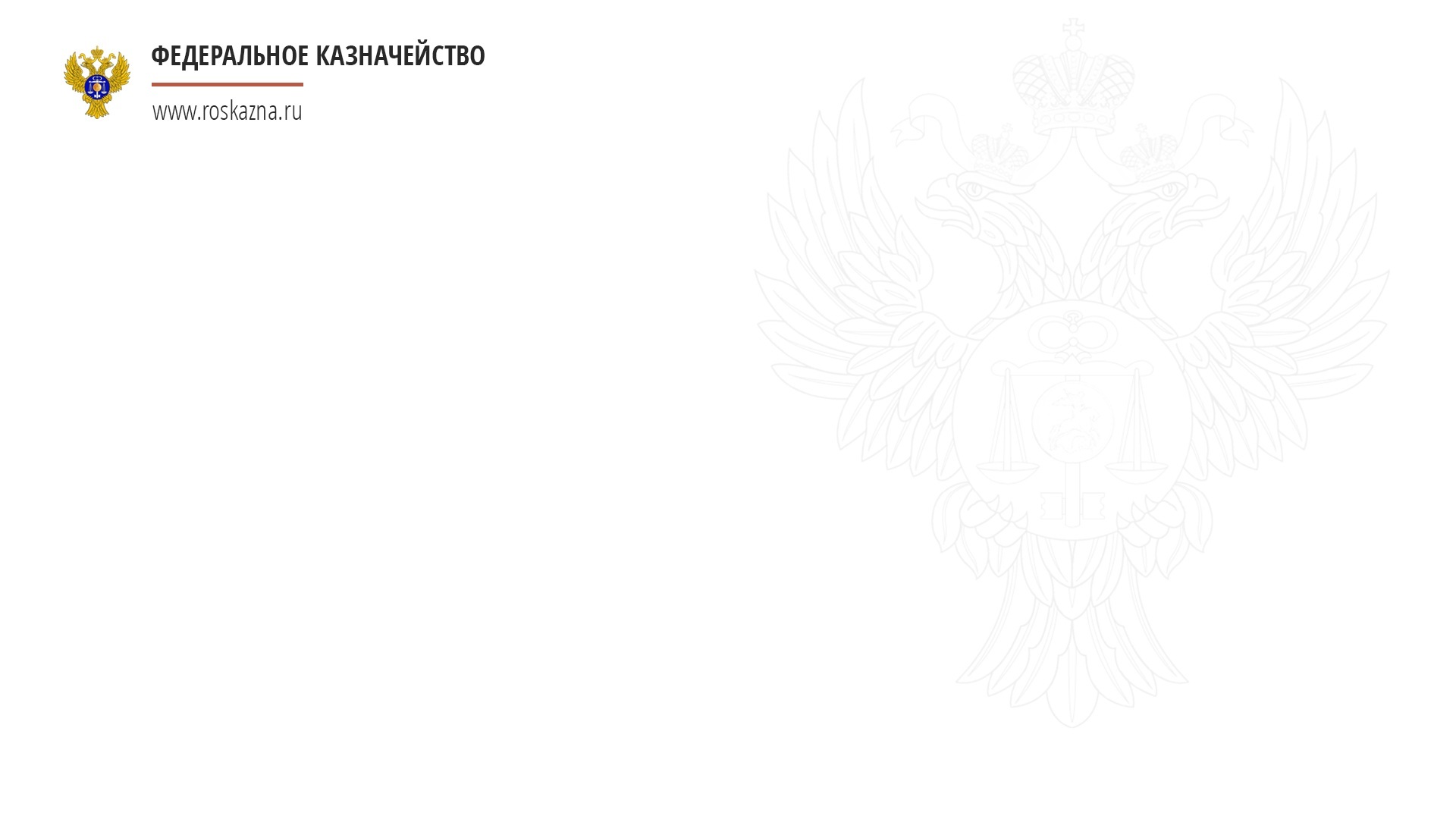 О результатах осуществления Федеральным казначейством государственной функции по внешнему контролю качества работы аудиторских организаций в 2019 году и I квартале 2019 года
г. Москва
28 марта 2019 года
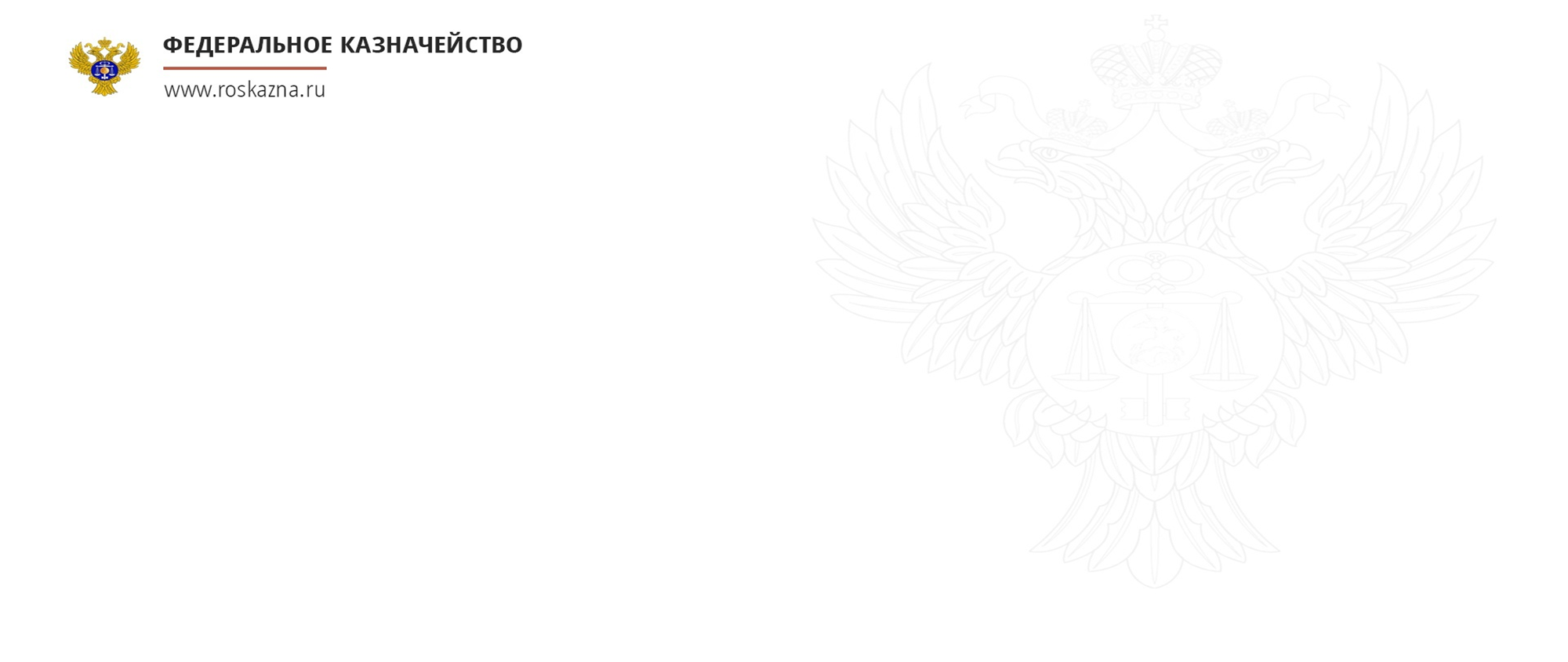 РЕЗУЛЬТАТЫ ОСУЩЕСТВЛЕНИЯ ФЕДЕРАЛЬНЫМ КАЗНАЧЕЙСТВОМ ФУНКЦИИ ПО ВНЕШНЕМУ КОНТРОЛЮ КАЧЕСТВА РАБОТЫ АУДИТОРСКИХ ОРГАНИЗАЦИЙ 
В 2012-2018 ГОДАХ И ИСТЕКШЕМ ПЕРИОДЕ 2019 ГОДА
* В том числе 22 меры воздействия по результатам проверок 2018 года
6
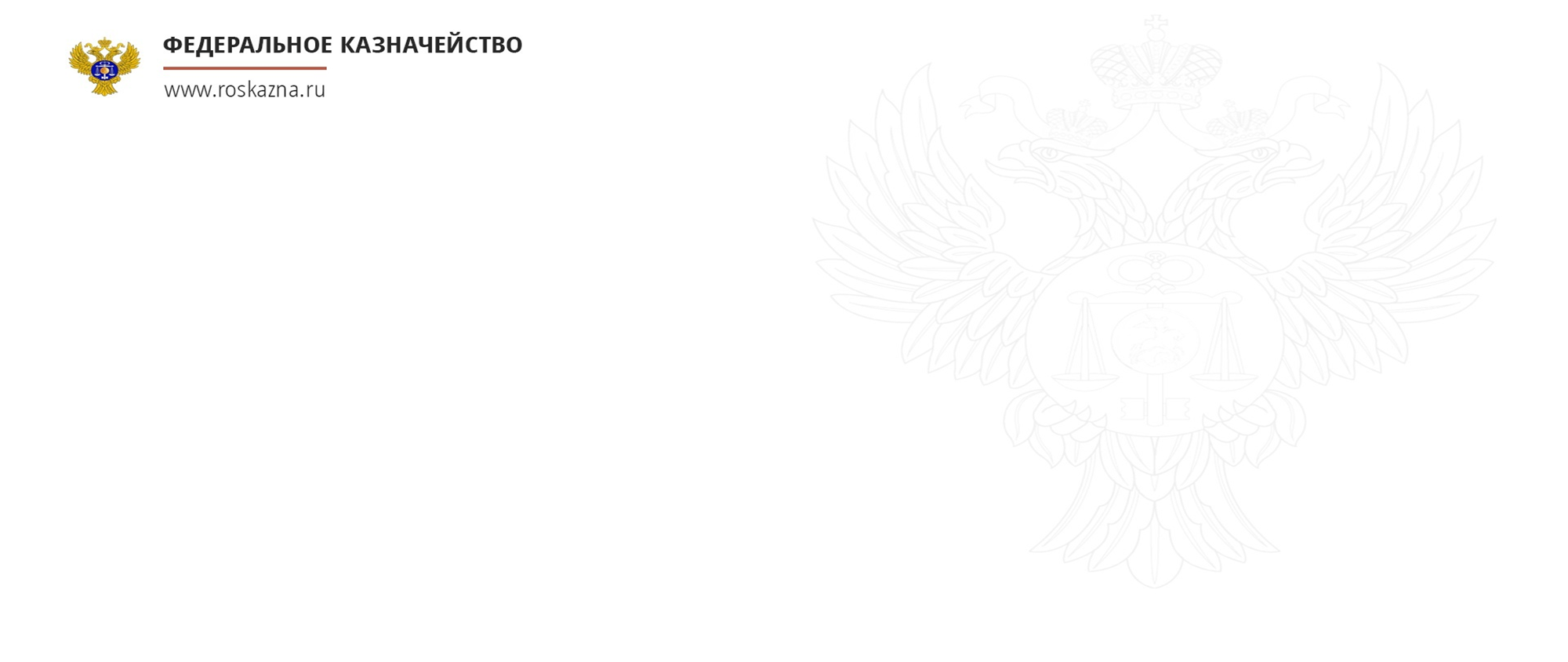 СТРУКТУРА  ПРИНЯТЫХ  РЕШЕНИЙ О ПРИМЕНЕНИИ МЕР ВОЗДЕЙСТВИЯ К АУДИТОРСКИМ ОРГАНИЗАЦИЯМ, НАРУШИВШИМ ТРЕБОВАНИЯ ЗАКОНОДАТЕЛЬСТВА  РОССИЙСКОЙ ФЕДЕРАЦИИ В 2012 – 2018 ГОДАХ И ИСТЕКШЕМ ПЕРИОДЕ 2019 ГОДА
22%
20%
23%
14%
18%
85%
69%
11%
67%
78%
61%
64%
84%
37%
9%
12%
5%
6%
13%
4%
4%
9%
7%
2%
1%
5%
2%
3%
2%
* в том числе 12 предупреждений, 9 предписаний об устранении выявленных нарушений и 1 предписание о приостановлении членства в СРО по проверкам 2018 года
ДИНАМИКА ИСКЛЮЧЕНИЯ АУДИТОРСКИХ ОРГАНИЗАЦИЙ ИЗ ПЛАНА ПРОВЕРОК В 2012 – 2019 ГОДАХ
14,0%
10,3%
12,0%
37
33
31
7,3%
5,7%
2,6%
3,5%
6,5%
19
15
8
9
7
7
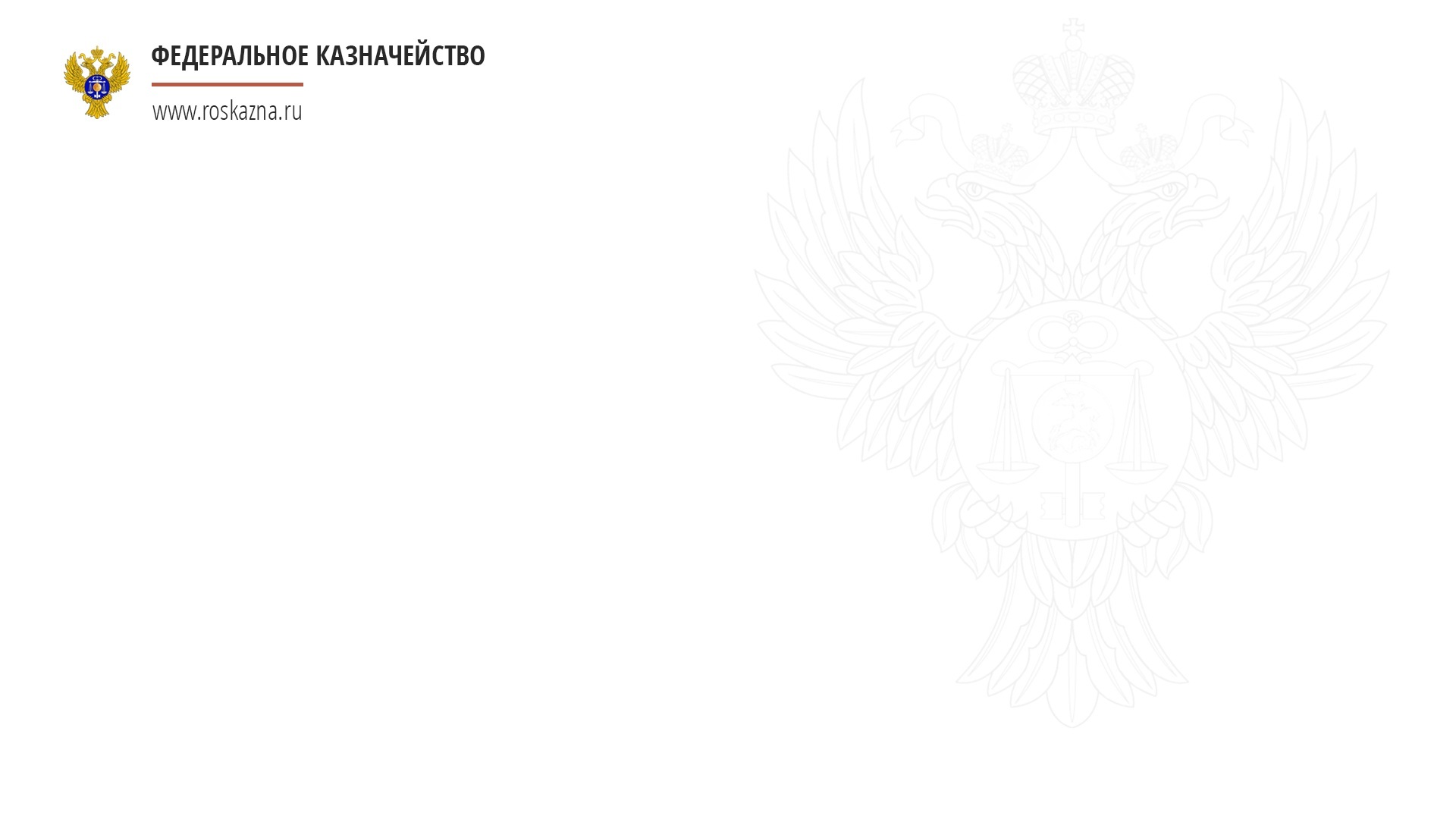 РЕЗУЛЬТАТЫ ОСУЩЕСТВЛЕНИЯ ФЕДЕРАЛЬНЫМ КАЗНАЧЕЙСТВОМ ФУНКЦИИ ПО ВНЕШНЕМУ 
КОНТРОЛЮ КАЧЕСТВА РАБОТЫ АУДИТОРСКИХ ОРГАНИЗАЦИЙ В РАЗРЕЗЕ УПРАВЛЕНИЙ ФЕДЕРАЛЬНОГО КАЗНАЧЕЙСТВА ПО СУБЪЕКТАМ РОССИЙСКОЙ ФЕДЕРАЦИИ В 2018 ГОДУ И ИСТЕКШЕМ ПЕРИОДЕ 2019 ГОДА
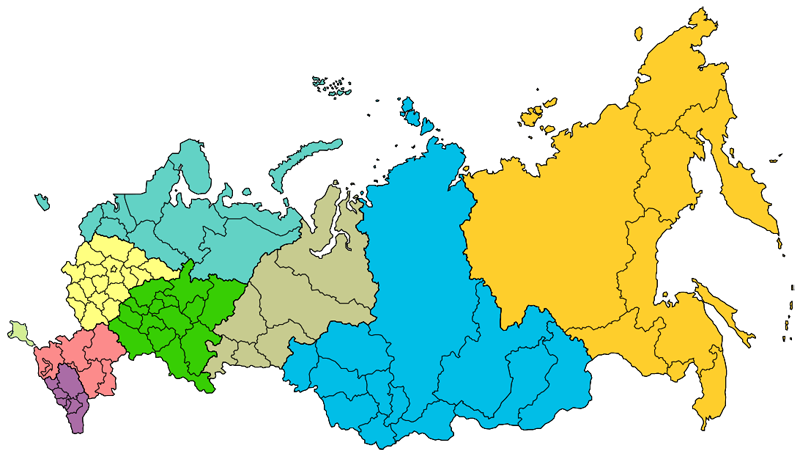 УФК по г. Москве:
В 2018 году:
Проведено проверок: 35
Вынесено мер воздействия: 25
В 2019 году:
Проведено проверок: 7
Вынесено мер воздействия: 4
ЦАФК:
В 2018 году: 
Проведено проверок: 43 
Вынесено мер воздействия: 31
В 2019 году:
Проведено проверок: 6 
Вынесено мер воздействия: 4
УФК по Московской области:
В 2018 году:
Проведено проверок: 36 
Вынесено мер воздействия: 33
С 1 января 2019 года функция по осуществлению ВККР АО передана УФК по г. Москве
УФК по г. Санкт-Петербургу:
В 2018 году:
Проведено проверок: 26
Вынесено мер воздействия: 21
В 2019 году:
Проведено проверок: 3
Вынесено мер воздействия: 6
УФК по Нижегородской области:
В 2018 году:
Проведено проверок: 18 
Вынесено мер воздействия: 13
В 2019 году:
 Проведено проверок: 3 
Вынесено мер воздействия: 4
УФК по Краснодарскому краю:
В 2018 году:
Проведено проверок: 13
Вынесено мер воздействия: 10
В 2019 году:
Проведено проверок: 1
Вынесено мер воздействия: 1
УФК по Республике Татарстан:
В 2018 году:
Проведено проверок: 19 
Вынесено мер воздействия: 14
В 2019 году:
 Проведено проверок: 3 
Вынесено мер воздействия: 3
УФК по Хабаровскому краю:
В 2018 году:
Проведено проверок: 15 
Вынесено мер воздействия: 8
В 2019 году:
Проведено проверок: 0 
Вынесено мер воздействия: 0
УФК по Ростовской области:
В 2018 году:
Проведено проверок: 10 
Вынесено мер воздействия: 8
В 2019 году: 
Проведено проверок: 1 
Вынесено мер воздействия: 0
УФК по Свердловской области:
В 2018 году:
Проведено проверок: 23 
Вынесено мер воздействия: 17
В 2019 году:
Проведено проверок: 2 
Вынесено мер воздействия: 2
УФК по Ставропольскому краю:
В 2018 году:
Проведено проверок: 11 
Вынесено мер воздействия: 7
В 2019 году:
Проведено проверок: 1 
Вынесено мер воздействия: 1
УФК по Красноярскому краю
(до 01.01.2019 УФК по Новосибирской обл.):
В 2019 году:
Проведено проверок: 24
Вынесено мер воздействия: 19
В 2019 году:
Проведено проверок: 4
Вынесено мер воздействия: 2
8
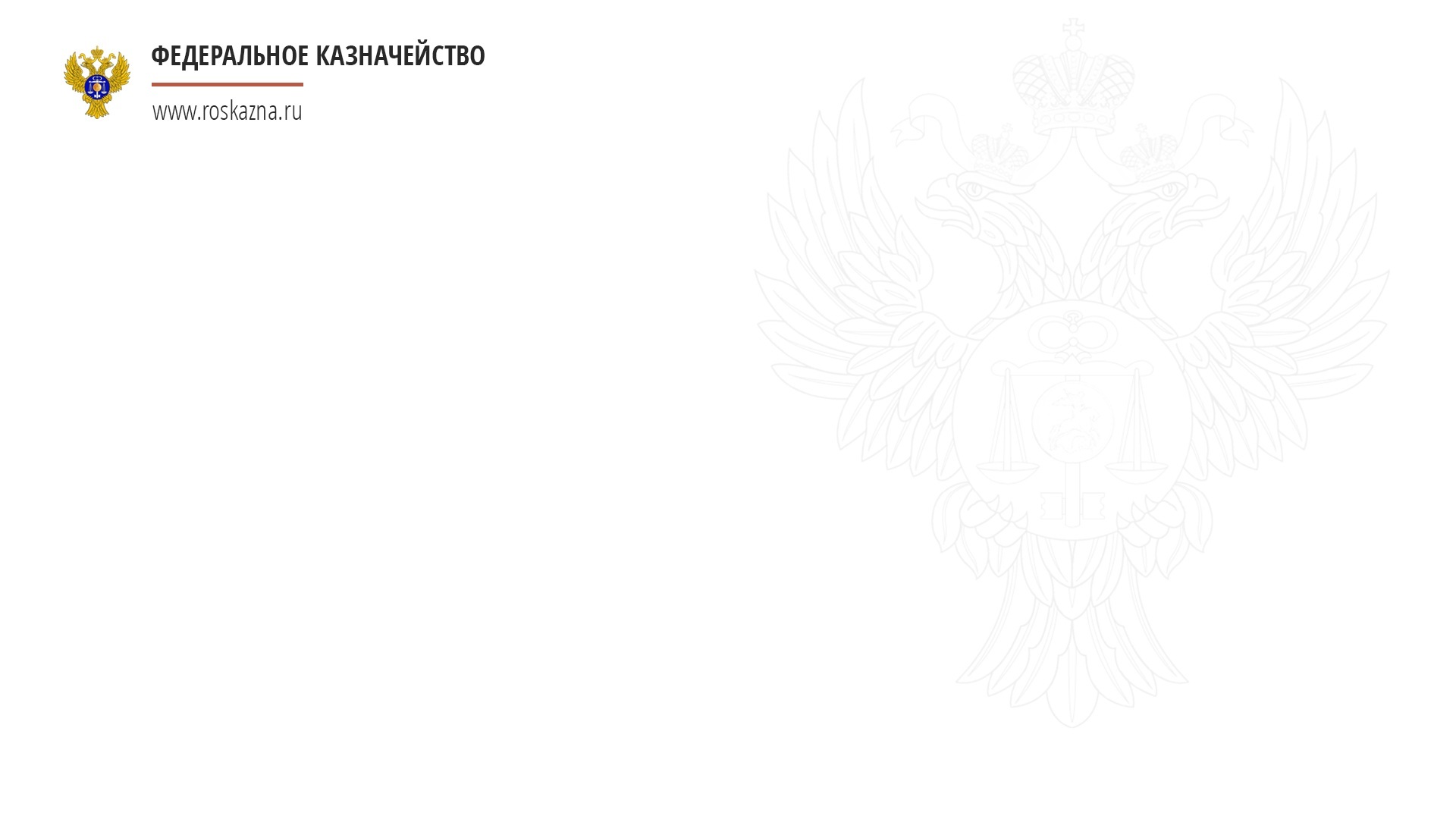 ВЫЯВЛЕННЫЕ ПО РЕЗУЛЬТАТАМ ПРОВЕРОК 
АУДИТОРСКИХ ОРГАНИЗАЦИЙ НАРУШЕНИЯ
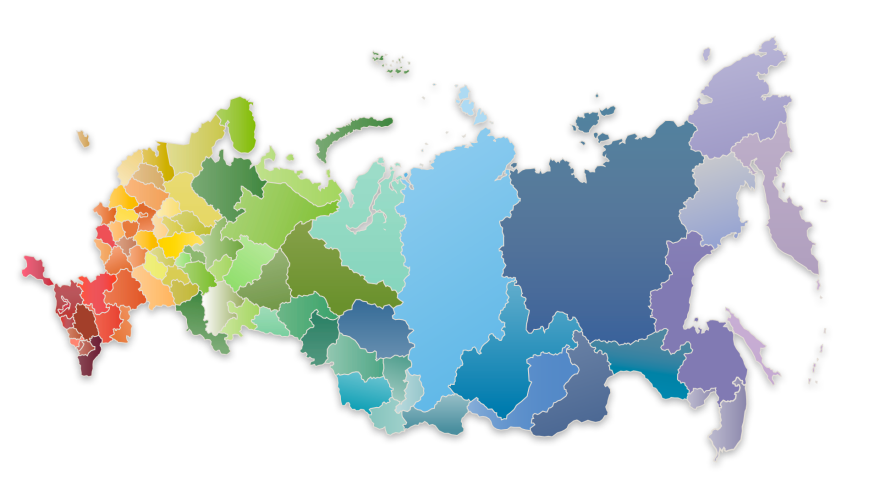 Федеральные стандарты аудиторской деятельности
Федеральный закон «Об аудиторской деятельности»
Международные стандарты аудита
Федеральные законы «Об организации страхового дела», 
«О банках и банковской деятельности» и др.
Кодекс профессиональной этики аудиторов и Правила независимости аудиторов и аудиторских организаций
Нарушения
ЦАФК
560
УФК по Ставропольскому краю
1
УФК по г. Москве
669
УФК по Нижегородской области
475
УФК по г. Санкт-Петербургу
108
УФК по Республике Татарстан
135
УФК по Свердловской области
140
УФК по Краснодарскому краю
105
УФК по Ростовской области
0
УФК по Новосибирской области
161
УФК по Хабаровскому краю
0
* по результатам вынесенных мер воздействия, в том числе по проверкам 2018 года
9
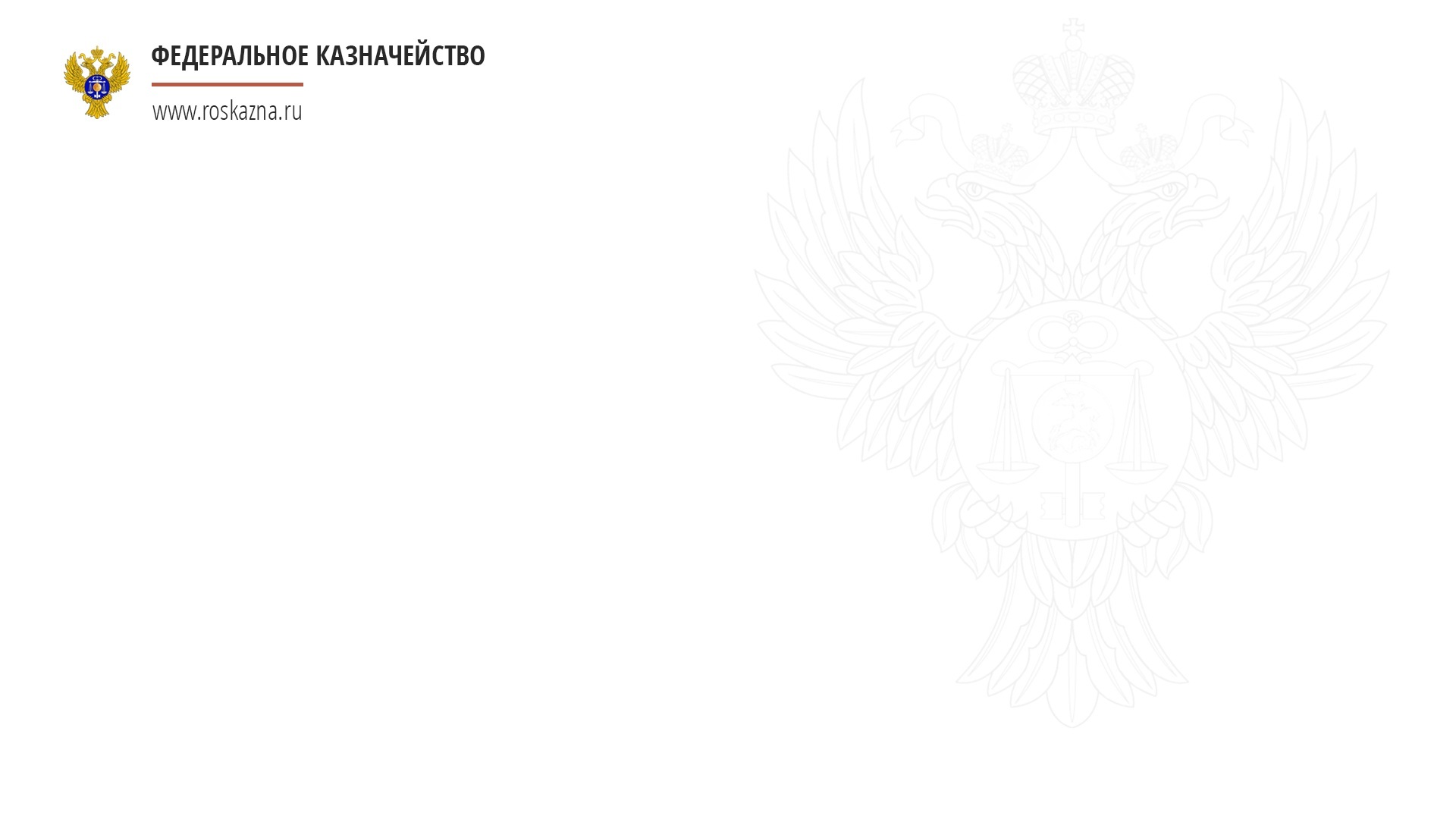 ДЕЯТЕЛЬНОСТЬ ПО ПРОФИЛАКТИКЕ 
НАРУШЕНИЙ ОБЯЗАТЕЛЬНЫХ ТРЕБОВАНИЙ
10
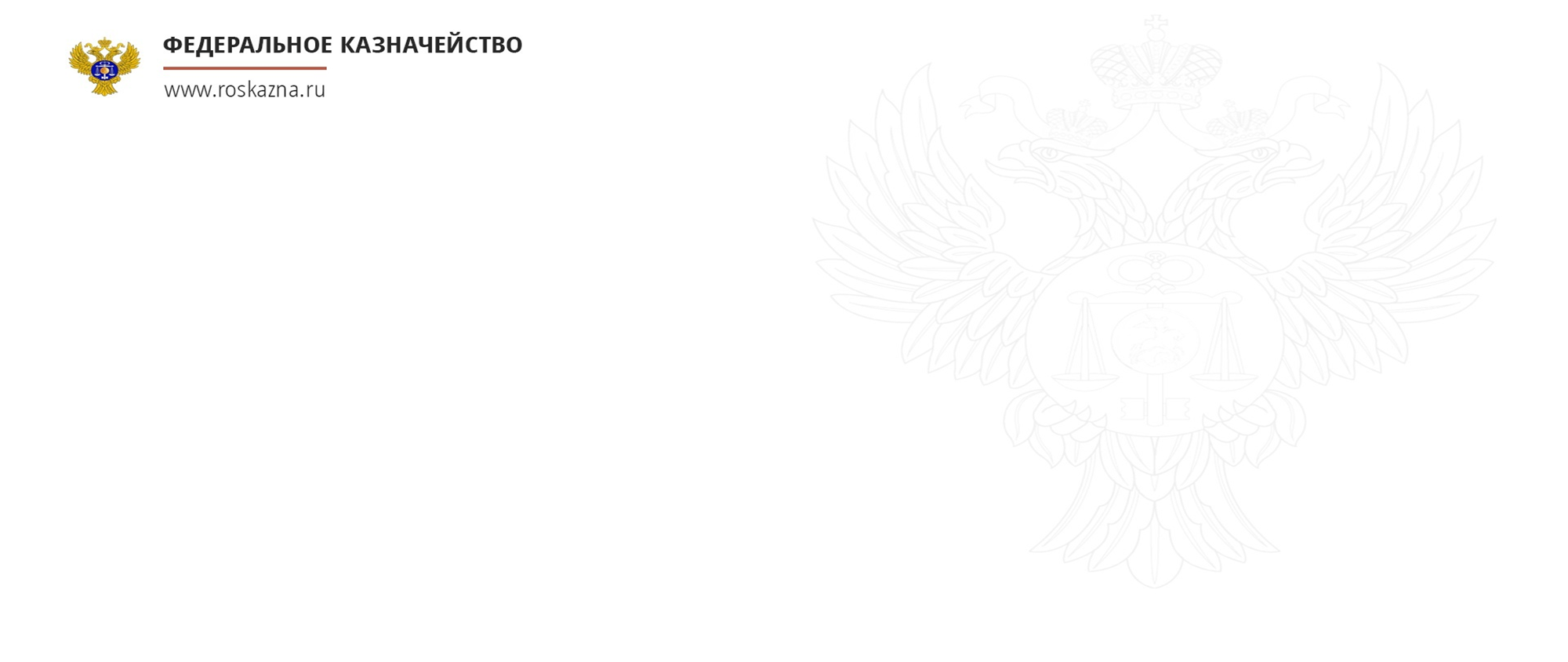 РЕЕСТР ОРГАНИЗАЦИЙ, ОКАЗЫВАЮЩИХ УСЛУГИ ПО ПРОВЕДЕНИЮ 
ОБЯЗАТЕЛЬНОГО АУДИТА БУХГАЛТЕРСКОЙ (ФИНАНСОВОЙ) ОТЧЕТНОСТИ ОБЩЕСТВЕННО ЗНАЧИМЫХ ХОЗЯЙСТВУЮЩИХ СУБЪЕКТОВ
В соответствии с пунктом 2 статьи 10.1 Федерального закона «Об аудиторской деятельности» аудиторские организации обязаны уведомлять уполномоченный федеральный орган по контролю и надзору о начале оказания услуг по проведению обязательного аудита бухгалтерской (финансовой) отчетности организаций, указанных в части 3 статьи 5 Федерального закона «Об аудиторской деятельности», в течение 20 рабочих дней, следующих за датой заключения первого договора на проведение данного аудита в текущем календарном году. Неисполнение данной обязанности влечет исключение аудиторской организации из СРО аудиторов.
Сформированный на основании уведомлений аудиторских организаций реестр размещен на официальном сайте Федерального казначейства в сети Интернет.
2018 год
2019 год
2017 год
!
Разрабатывается Автоматизированная система планирования контрольной и надзорной деятельности, которая будет включать в том числе электронный сервис для подачи уведомлений о начале оказания услуг по проведению аудита ОЗХС
11
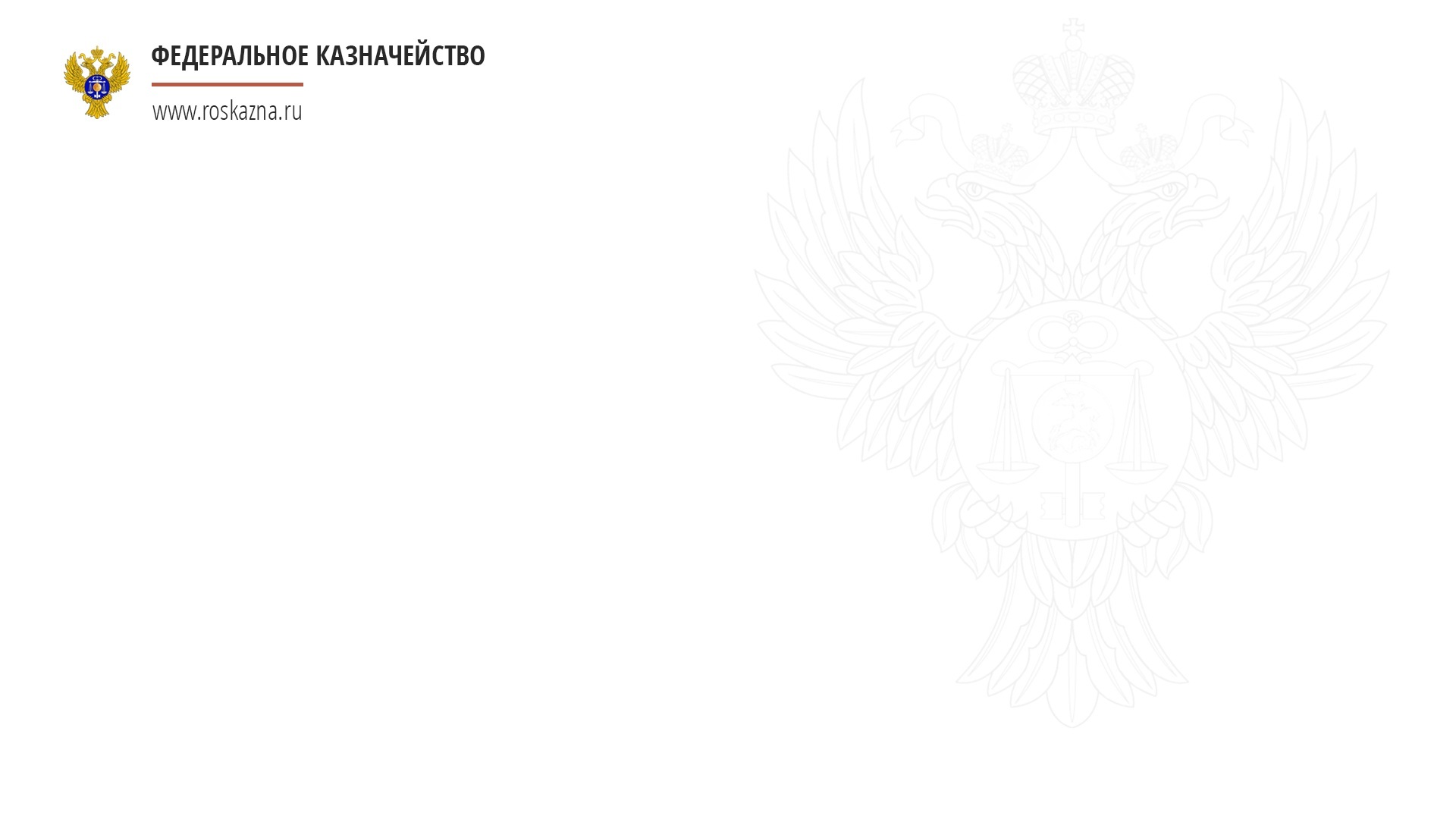 ДЕЯТЕЛЬНОСТЬ ПО СОВЕРШЕНСТВОВАНИЮ НОРМАТИВНОГО ПРАВОВОГО РЕГУЛИРОВАНИЯ АУДИТОРСКОЙ ДЕЯТЕЛЬНОСТИ И УЧАСТИЕ В МЕРОПРИЯТИЯХ ПО ДАННОМУ НАПРАВЛЕНИЮ
12
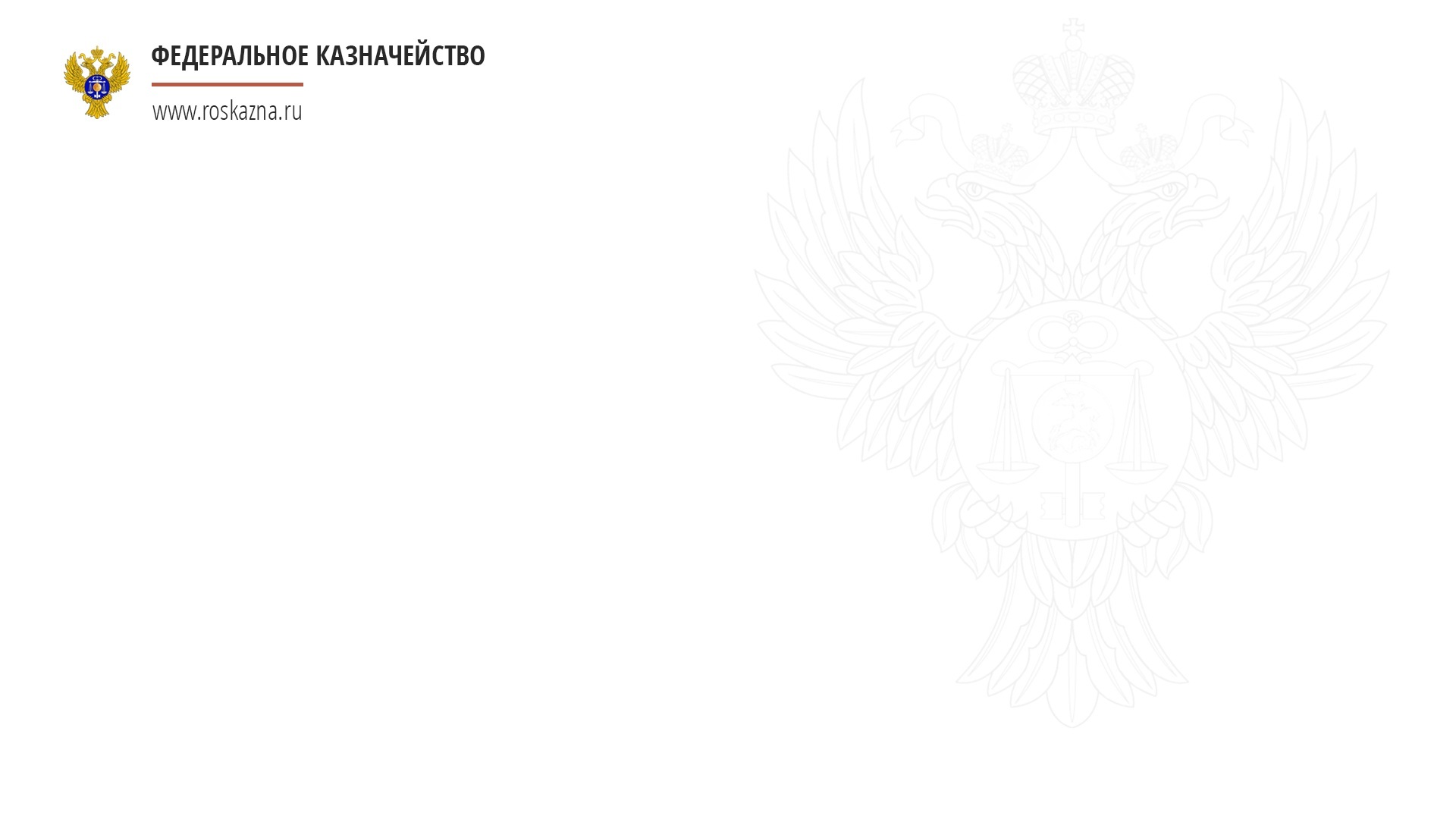 КОНТРОЛЬНАЯ КОМИССИЯ ПО РАССМОТРЕНИЮ РЕЗУЛЬТАТОВ ПРОВЕРОК
СОВЕТ ПО ОРГАНИЗАЦИИ ВНЕШНЕГО КОНТРОЛЯ КАЧЕСТВА РАБОТЫ 
АУДИТОРСКИХ ОРГАНИЗАЦИЙ И РАБОЧИЕ ГРУППЫ
Контрольная комиссияпо рассмотрению результатов проверок
Совет по организации внешнего контроля качества работы аудиторских организаций
Функции:
Рассмотрение актов проверок, а также иных материалов, являющихся результатами проведения проверок
Рассмотрение предложений по принятию решений о мерах воздействия, применяемых по результатам проверок
Рассмотрение жалоб на решения территориальных органов Казначейства России о применении мер воздействия в отношении аудиторских организаций, допустивших нарушения законодательства в сфере аудиторской деятельности
Функции:
Разработка предложений по принятию рекомендаций по проведению проверок
Анализ классификации нарушений, выявляемых при проведении проверок
Изучение правоприменительной практики в сфере надзора за аудитом
Изучение и обобщение международного опыта системы государственного контроля и надзора за аудиторской деятельностью
Рассмотрение вопросов в сфере надзора за аудитом
При Совете созданы и функционируют следующие рабочие группы:
Результаты контроля
Заключение на возражение
Контрольное подразделение ФК
Объект контроля
Судебная инстанция
Рабочая группа по подготовке классификатора нарушений, выявляемых при проведении проверок
Решение 
Комиссии ФК
Рабочая группа по обобщению правоприменительной практики 
и осуществлению методологической работы
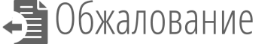 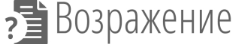 Коллегиальный подход к принятию решений
Прозрачность принятия решений
Возможность досудебного урегулирования споров
Рабочая группа по вопросам вовлеченности аудиторских организаций в предстоящую оценку ФАТФ и соблюдения ими законодательства о противодействии коррупции
В 2018 году 
проведено 4 заседания Совета по организации внешнего контроля качества работы аудиторских организаций 
рассмотрены результаты проверок 78 аудиторских организаций на Контрольных комиссиях Федерального казначейства (из них 8 –  в Центральном аппарате)
!
13
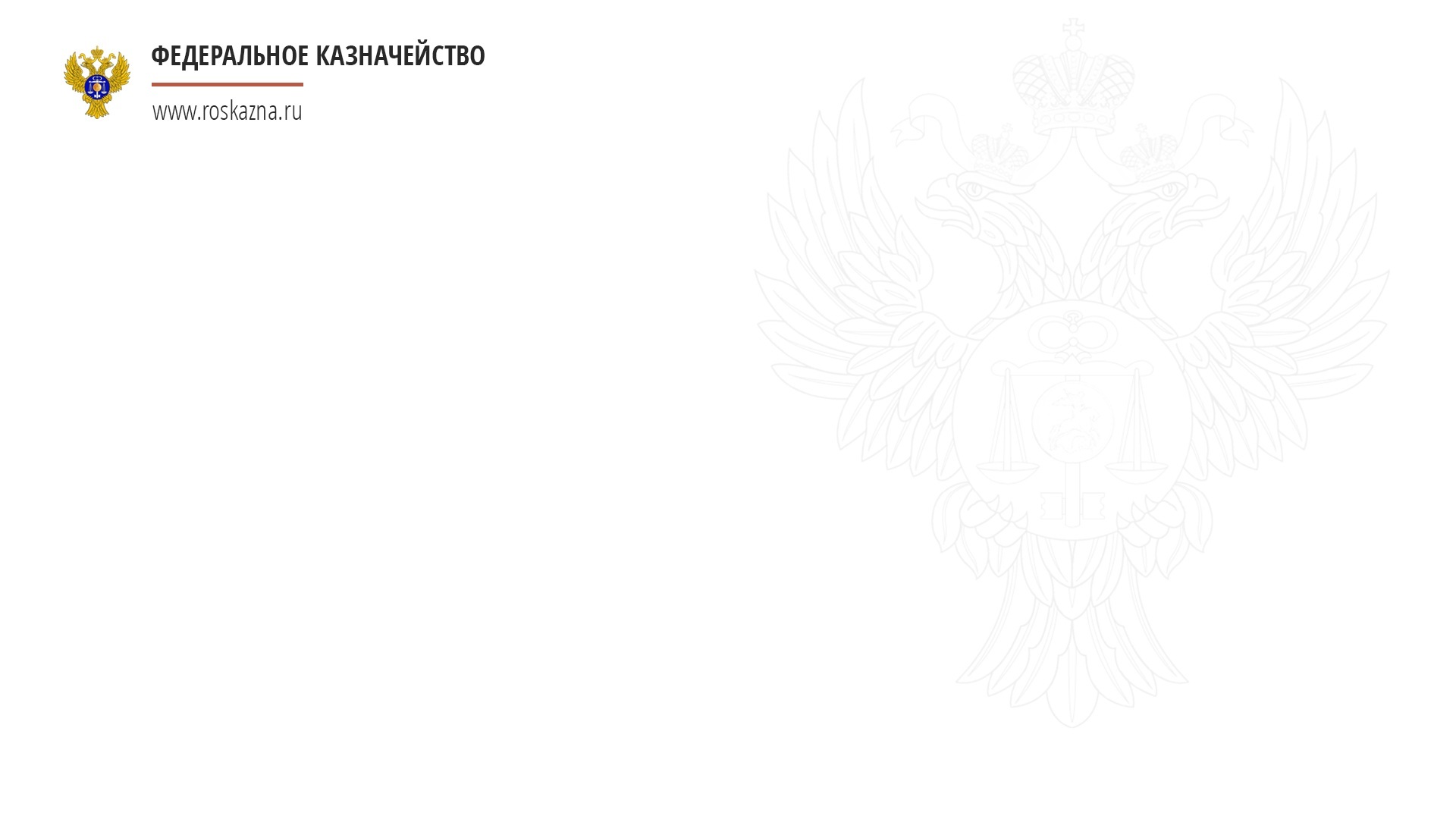 СВЕДЕНИЯ ОБ ОСПАРИВАНИИ В СУДЕ АУДИТОРСКИМИ ОРГАНИЗАЦИЯМИ РЕЗУЛЬТАТОВ ПРОВЕДЕНИЯ ВНЕШНЕГО КОНТРОЛЯ КАЧЕСТВА РАБОТЫ АУДИТОРСКИХ ОРГАНИЗАЦИЙ В 2018 ГОДУ И ИСТЕКШЕМ ПЕРИОДЕ 2019 ГОДА
ООО «Аудиторская фирма «Аваль»
Требования ООО Аудиторская фирма «Аваль» к Казначейству России об оспаривании предписания об устранении выявленных по результатам внешней проверки качества работы нарушений от 19 июля 2017 г. не удовлетворены (дело А40-174834/17-147-1512), включая апелляционную и кассационную инстанции
ООО «ФБК Поволжье»
Требования ООО «ФБК Поволжье» к УФК по Республике Татарстан о признании недействительным предписания о приостановлении членства ООО «ФБК Поволжье» сроком на 90 дней от 5 апреля 2018 г. №11-26-10/1587 в первой инстанции удовлетворено частично в части пунктов 4, 8, 9, 12.2 (дело А65-12211/2018). По результатам рассмотрения дела в апелляционной инстанции решение суда оставлено без изменения, а жалобы Управления Федерального казначейства по Республике Татарстан и ООО «ФБК Поволжье» не удовлетворены
ООО «НКЦ «Аудитор-Ч»
Требования ООО «НКЦ «Аудитор-Ч» к УФК по Республике Татарстан о признании недействительным предписания о приостановлении членства ООО «НКЦ «Аудитор-Ч» сроком на 90 дней от 27 апреля 2018 г. № 11-26-10/2107 (дело А65-16104/2018) не удовлетворены, включая апелляционную инстанцию
АО «АФ «Уральский союз»
Требования АО «АФ «Уральский союз» о признании незаконным предписания Федерального казначейства об устранении выявленных по результатам внешней проверки качества работы нарушений от 19 июня 2018 г. № 19-00-11/12600 (дело № А40-182093/18-79-2009) судом первой инстанции не удовлетворены
ООО «Аудиторская и консалтинговая фирма «ТОП-АУДИТ»
Требования ООО «Аудиторская и консалтинговая фирма «ТОП-АУДИТ» к Казначейству России об оспаривании предписания о приостановлении членства ООО «АКФ «ТОП-АУДИТ» в саморегулируемой организации аудиторов (дело А40-313682/2018). Заседание суда назначено на 5 апреля 2019 года
!
ПРИЗНАНИЕ АУДИТОРСКИХ ЗАКЛЮЧЕНИЙ ЗАВЕДОМО ЛОЖНЫМИ
ООО «КОРН-АУДИТ»
Решением Арбитражного суда города Москвы аудиторское заключение в отношении бухгалтерской отчетности ЗАО «Пересвет-Инвест» за 2011 год признано заведомо ложным (дело № А40-224307/16-51-2250)
ООО «АУДИТОРСКАЯ ФИРМА «ЛИТА»
Решением Арбитражного суда Ростовской области аудиторское заключение в отношении бухгалтерской отчетности ООО «Уверен.ру» за 2012 год признано заведомо ложным (дело № А53-14617/18). ООО «Аудиторская фирма «Лита» подало апелляционную жалобу. По результатам рассмотрения дела в апелляционной инстанции жалоба оставлена без удовлетворения
14
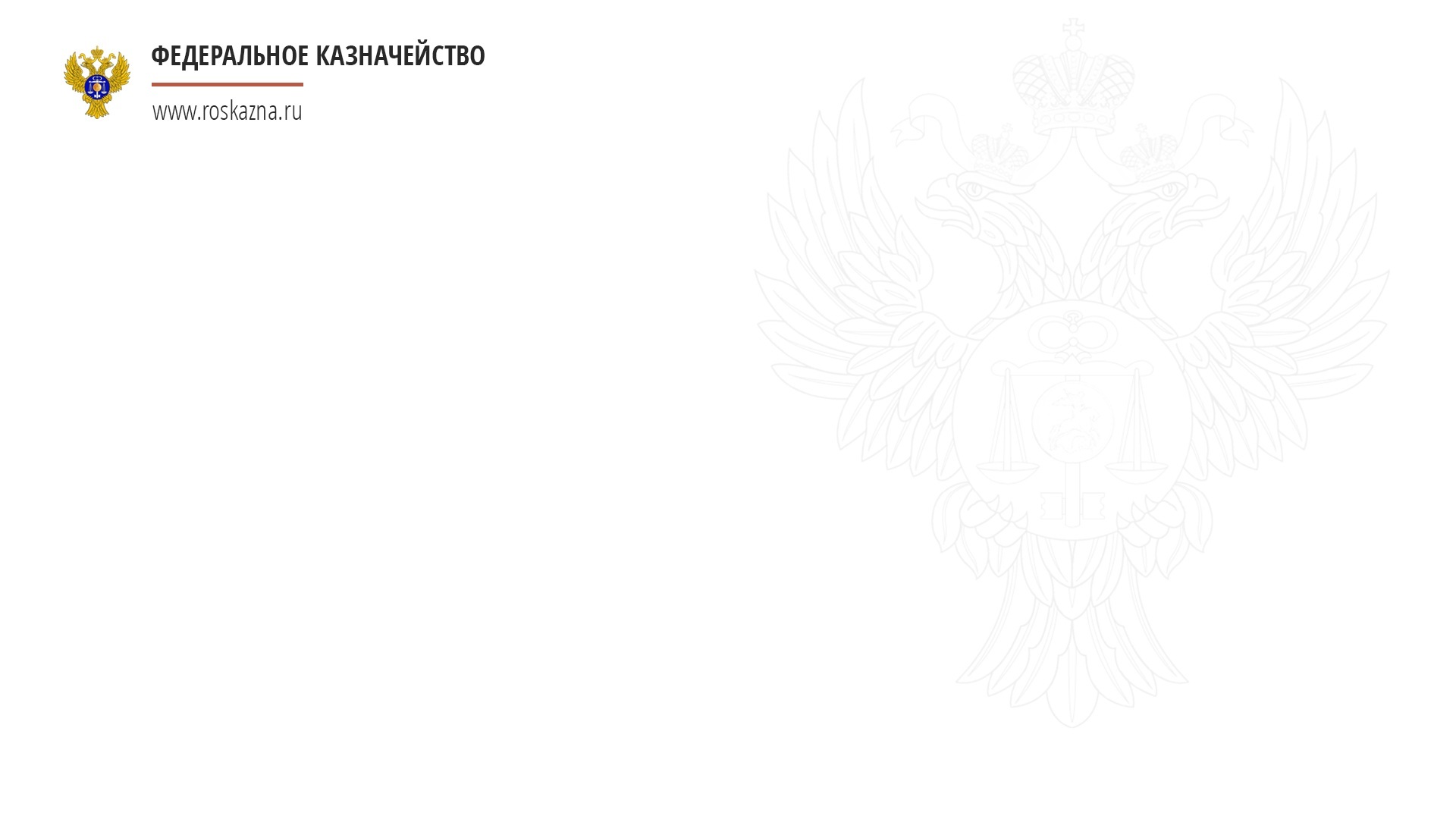 МЕЖДУНАРОДНОЕ СОТРУДНИЧЕСТВО ПО ВОПРОСАМВНЕШНЕГО КОНТРОЛЯ КАЧЕСТВА РАБОТЫ АУДИТОРСКИХ ОРГАНИЗАЦИЙ
Российская Федерация с 2016 года является членом Международного форума независимых регуляторов аудиторской деятельности (IFIAR)
В рамках сотрудничества за 2018 год подготовлены и направлены в Минфин России:
Анкетный опрос по системам правоприменения в странах-членах IFIAR
Анкетный опрос по формированию списка членов IFIAR, квалификационных навыков их сотрудников в части осуществления надзорных функций 
Ответы на вопросы анкеты IFIAR для ежегодного Обзора выявленных нарушений по результатам осуществления внешнего контроля качества работы аудиторских организаций, относящихся к компетенции Федерального казначейства 
Ответы на вопросы анкеты IFIAR о степени удовлетворенности членством в организации
!
Федеральное казначейство приняло участие в 13-м инспекторском семинаре Международного форума независимых регуляторов аудиторской деятельности (IFIAR), который состоялся в период с 6 по 9 марта 2019 года в г. Париже
В соответствии с Договором о Евразийском экономическом союзе от 29 мая 2014 года разработан проект Соглашения об осуществлении аудиторской деятельности в рамках Евразийского экономического союза, в разработке которого принимали участие Минфин России и Федеральное казначейство
Проект Соглашения определяет: требования к лицам, осуществляющим и участвующим в аудиторской деятельности, ведение реестра аудиторских организаций, индивидуальных аудиторов и аудиторов, стандарты аудиторской деятельности, организацию внешнего контроля качества работы аудиторских организаций, индивидуальных аудиторов и аудиторов и др. Также проект определяет требования к внешнему контролю контроля качества работы аудиторских организаций, индивидуальных аудиторов и аудиторов:
Проведены встречи с Казначейством Министерства финансов Республики Узбекистан (с 23 по 27 апреля, с 27 по 30 июня, с 27 по 28 сентября), Казначейским управлением Министерства финансов Республики Сербия (г. Белград,  с  23 по 27 октября 2018 года), Главным государственным казначейством Министерства финансов  Республики Беларусь (г. Минск, с 21 по 23 ноября 2018 года), а также совещание в г. Санкт-Петербурге по вопросам обмена опытом в сферах внутреннего контроля и аудита, надзора за аудиторской деятельностью,  контроля (надзора) в финансово-бюджетной сфере
По результатам проведенных встреч с Казначейством Министерства финансов Республики Узбекистан: 
Принято 19 сентября 2018 года Постановление Президента Республики Узбекистан «О мерах по дальнейшему развитию аудиторской деятельности в Республике Узбекистан» (имплементация МСА, проведение с межрегиональными объединениями аудиторов не реже одного раза в три года ВККР АО, упрощение процесса лицензирования аудиторской деятельности, внедрение новых норм по сертификации аудиторов, обеспечение здоровой конкурентной среды на рынке аудиторских услуг)
Подготавливается законопроект  по внесению изменений и дополнений в Закон Республики Узбекистан «Об аудиторской деятельности» (внедрение механизмов предотвращения конфликта интересов, установление единых правил профессиональной деятельности аудиторов, проведение ВККР АО)
Подготовлен проект Правил внутреннего контроля по противодействию легализации доходов, полученных от преступной деятельности, и финансированию терроризма в аудиторских организациях в новой редакции
!
Федеральным казначейством на постоянной основе проводится анализ деятельности членов Международного форума независимых регуляторов аудиторской деятельности (IFIAR) в целях сближения подходов при осуществлении надзора за аудиторской деятельностью
15
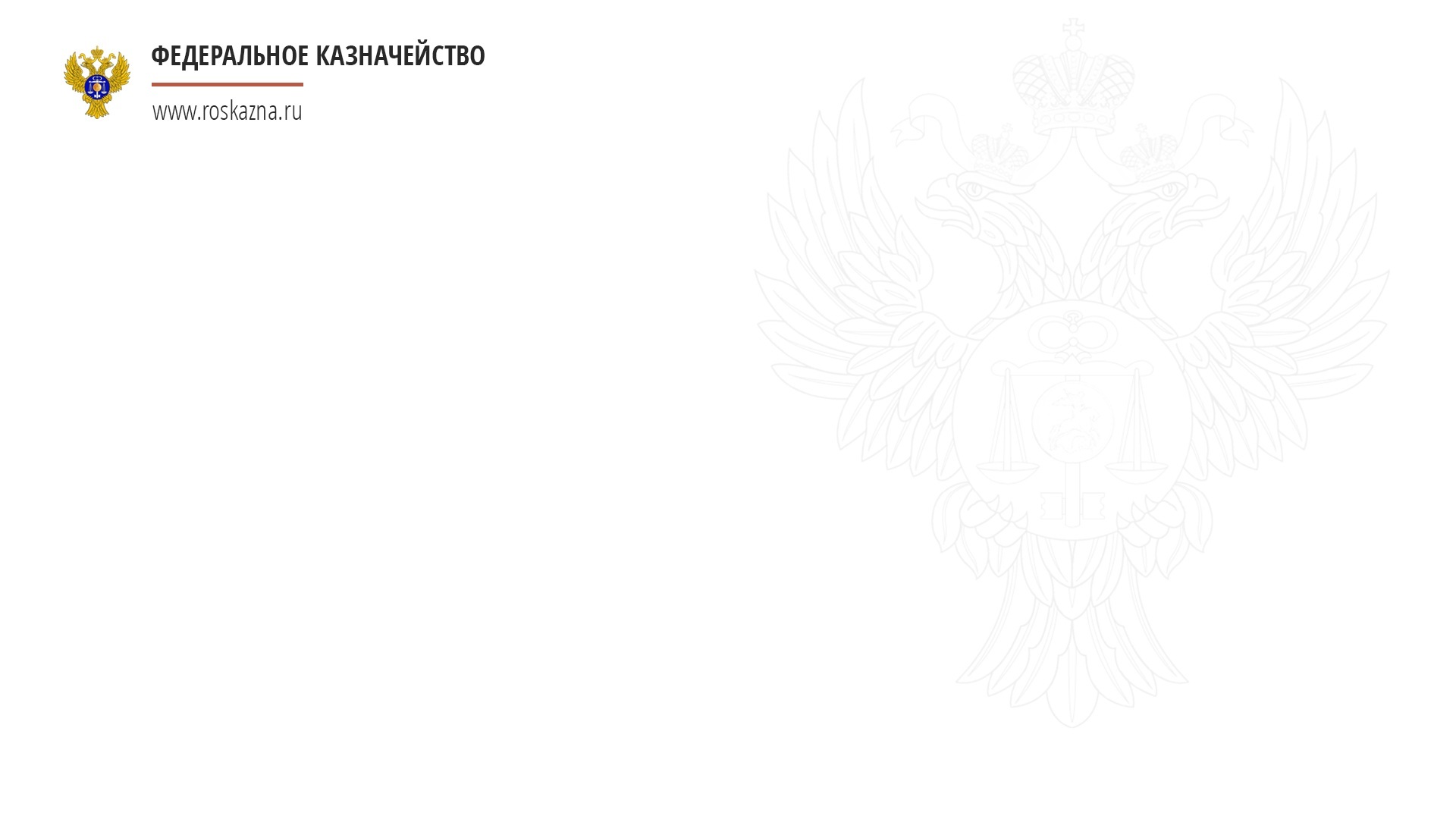 СРАВНИТЕЛЬНЫЙ АНАЛИЗ КОНТРОЛЯ ЗА АУДИТОРСКОЙ ДЕЯТЕЛЬНОСТЬЮ В РОССИЙСКОЙ ФЕДЕРАЦИИ И АНАЛОГИЧНЫМИ МЕЖДУНАРОДНЫМИ ПРАКТИКАМИ
16
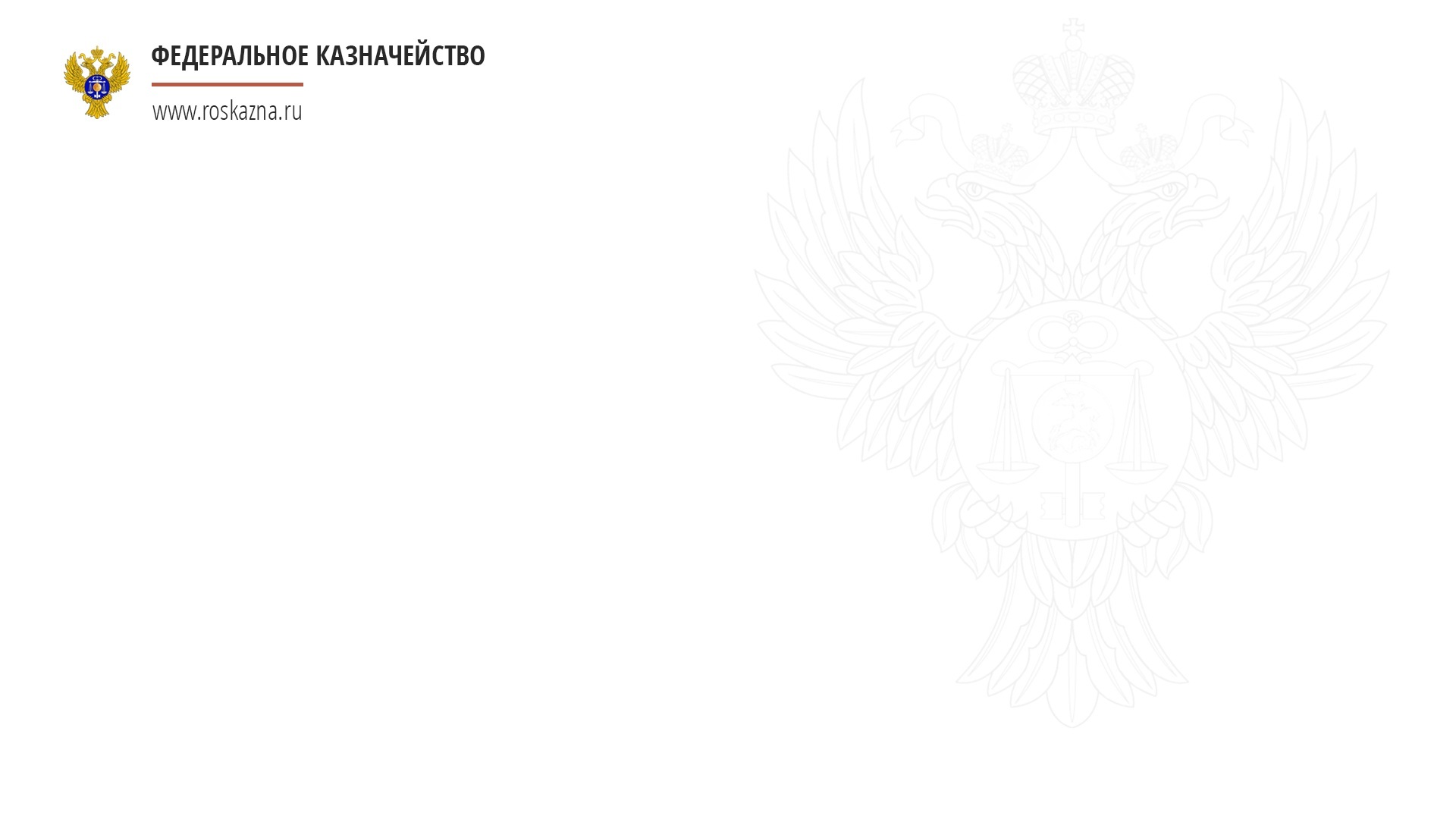 НАРУШЕНИЯ, ВЫЯВЛЯЕМЫЕ ФЕДЕРАЛЬНЫМ КАЗНАЧЕЙСТВОМ, СОВЕТОМ ПО НАДЗОРУ 
ЗА ОТЧЕТНОСТЬЮ ПУБЛИЧНЫХ КОМПАНИЙ (PCAOB), СОВЕТОМ ПО ФИНАНСОВОЙ ОТЧЕТНОСТИ (FRC)
17
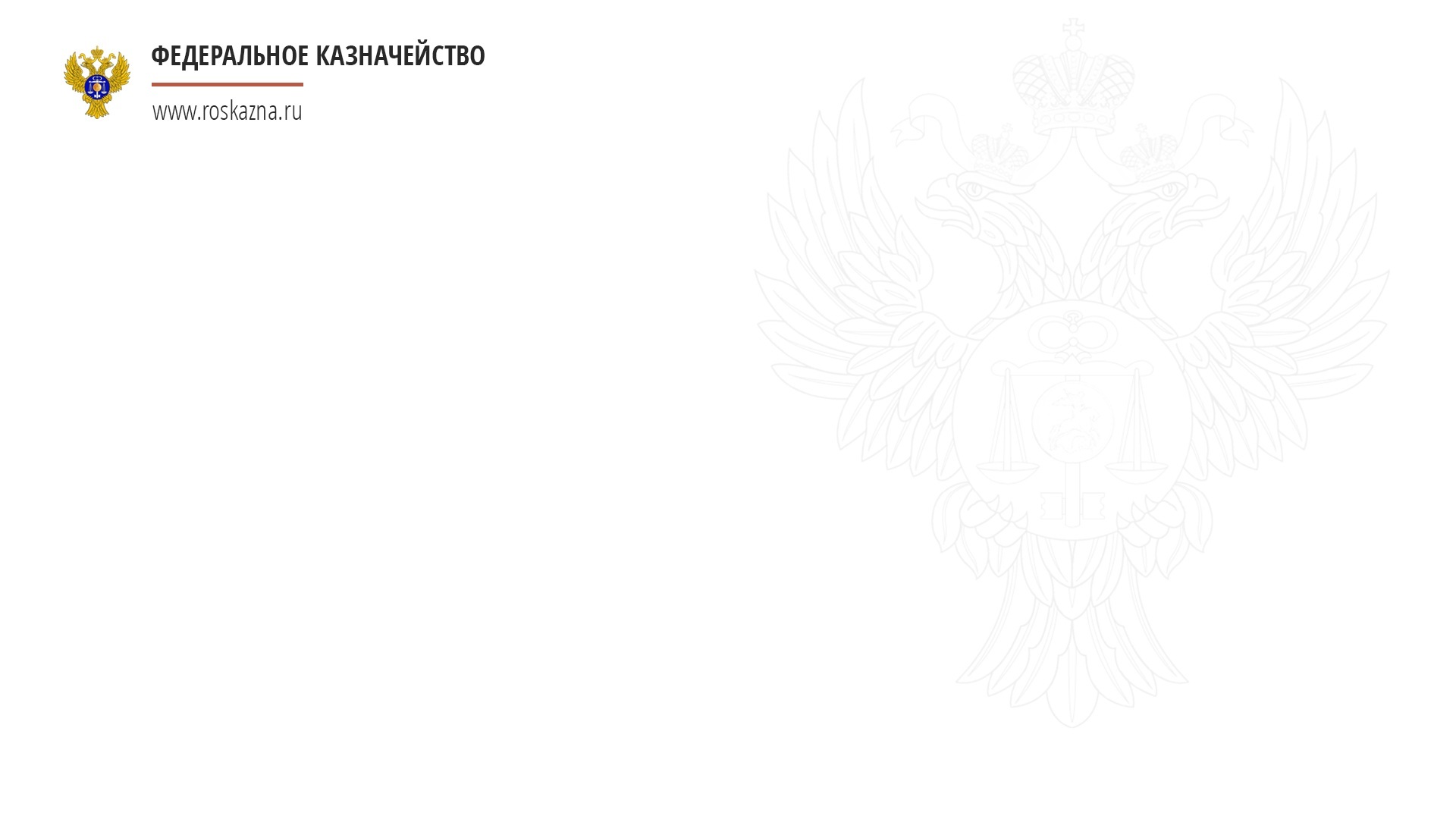 НАРУШЕНИЯ, ВЫЯВЛЯЕМЫЕ ФЕДЕРАЛЬНЫМ КАЗНАЧЕЙСТВОМ, СОВЕТОМ ПО НАДЗОРУ 
ЗА ОТЧЕТНОСТЬЮ ПУБЛИЧНЫХ КОМПАНИЙ (PCAOB), СОВЕТОМ ПО ФИНАНСОВОЙ ОТЧЕТНОСТИ (FRC)
18
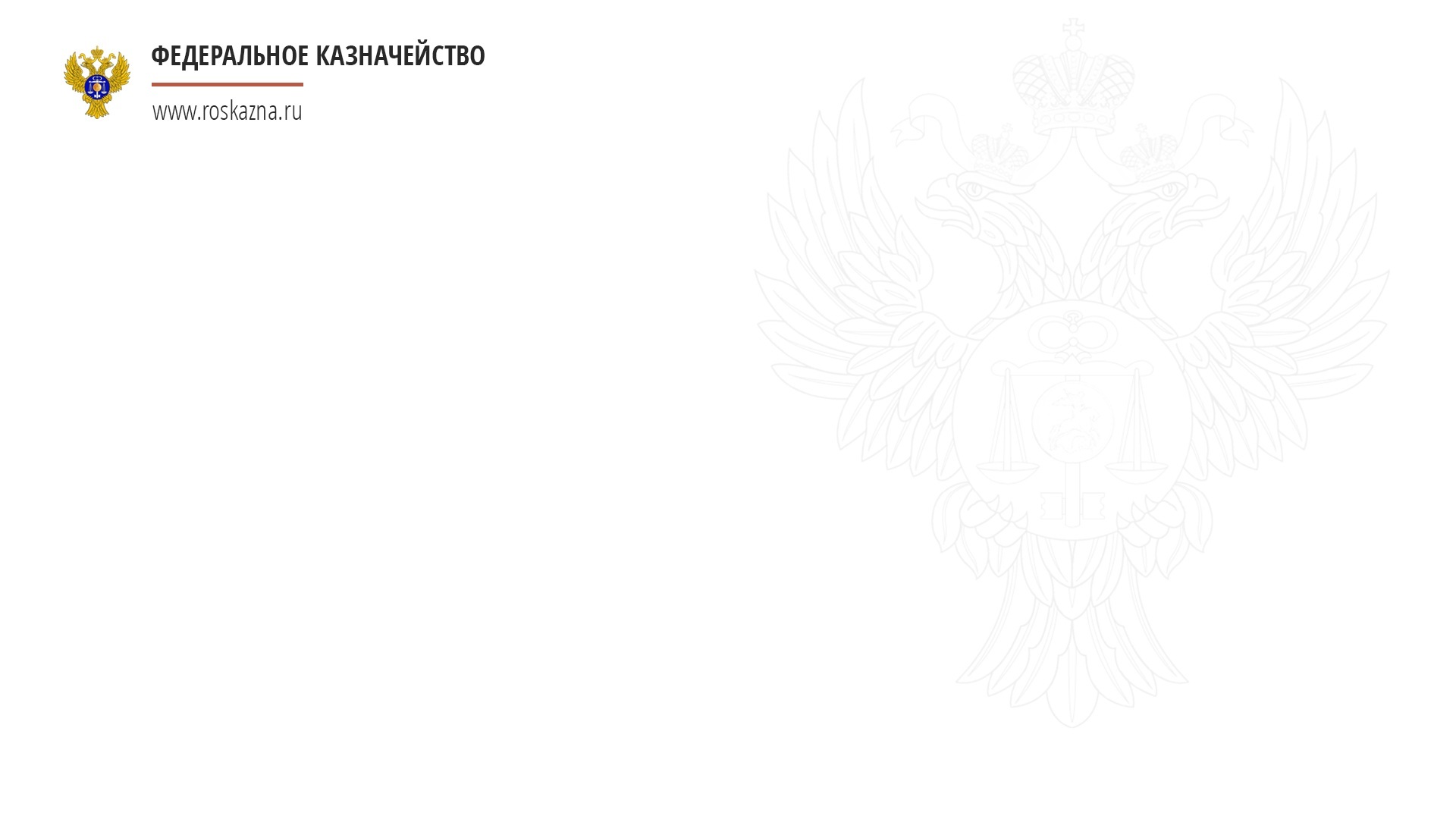 О результатах взаимодействия Федерального казначейства и саморегулируемых организаций аудиторов
г. Москва
28 марта 2019 года
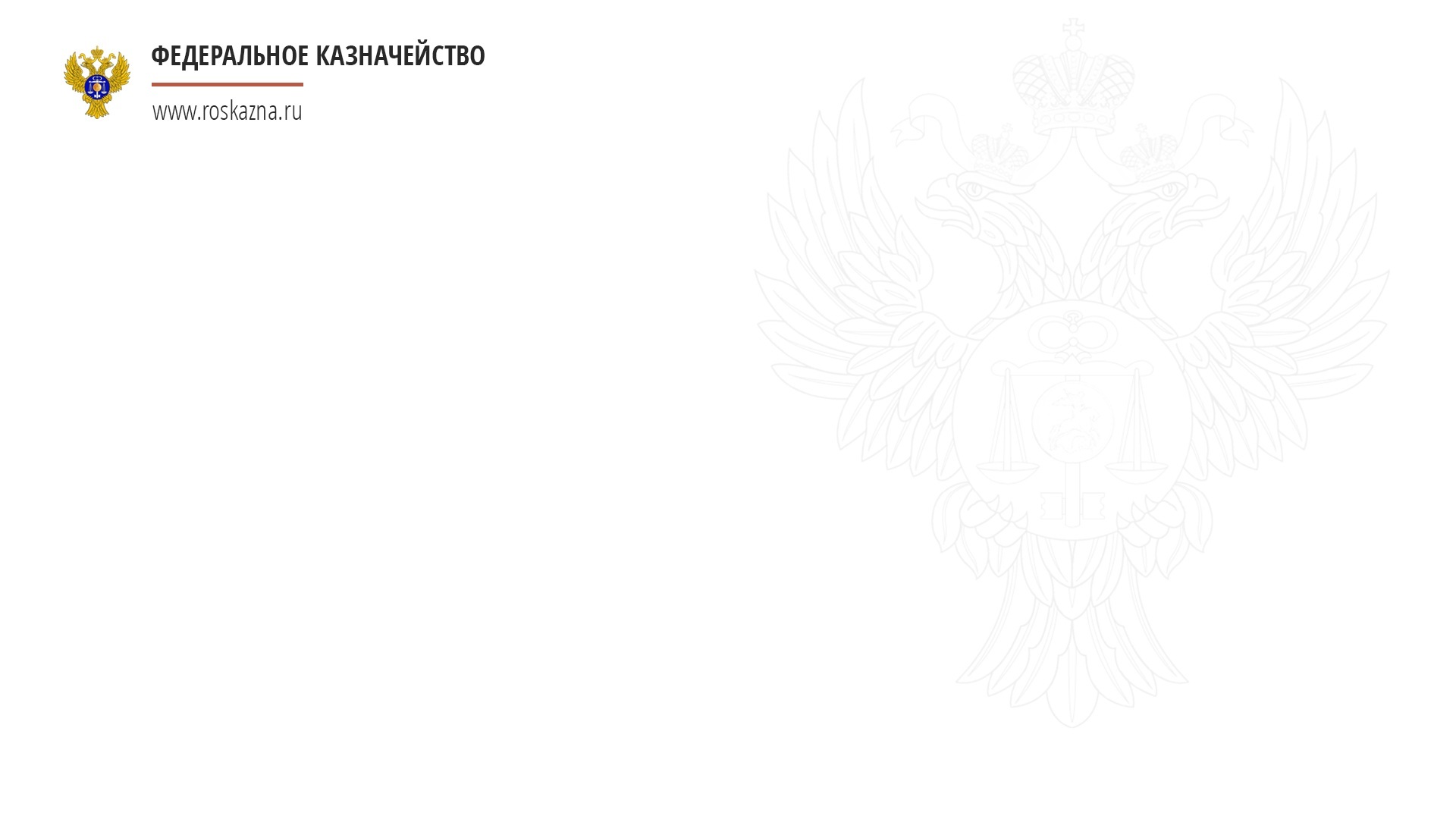 ВЗАИМОДЕЙСТВИЕ С САМОРЕГУЛИРУЕМЫМИ ОРГАНИЗАЦИЯМИ ПРИ ОСУЩЕСТВЛЕНИИ ВНЕШНЕГО КОНТРОЛЯ КАЧЕСТВА
СУЩЕСТВУЮЩИЕ НАПРАВЛЕНИЯ ВЗАИМОДЕЙСТВИЯ
ПУТИ СОВЕРШЕНСТВОВАНИЯ ВЗАИМОДЕЙСТВИЯ
Обмен информацией о заявлениях о выходе из состава членов СРО аудиторов (в целях сокращения количества уклоняющихся от ВККР АО);
Обмен информацией о планах проверок (в целях избегания дублирования проверок)
Совет по организации ВККР аудиторских организаций
Рабочая группа по подготовке классификатора нарушений, выявляемых при осуществлении ВККР АО
Рабочая группа по вопросам вовлеченности аудиторских организаций в предстоящую оценку ФАТФ
Рабочая группа по обобщению правоприменительной практики и осуществлению методологической работы
Обмен мнениями по различным вопросам ВККР АО в целях его совершенствования, совместного анализа практики осуществления ВККР АО, работы по предупреждению нарушений
Комиссия по рассмотрению результатов ВККР аудиторских организаций
Развитие комплексных обучающих программ семинаров и лекций, направленных на предотвращение нарушений
В 2018 году Федеральным казначейством и его территориальными органами с участием СРО рассмотрены результаты внешних проверок качества работы 78 аудиторских организаций, в истекшем периоде 2019 года - 8
Совместное проведение мероприятий, семинаров
Единообразные требования к качеству аудиторских услуг и иной деятельности, осуществляемой аудиторскими организациями;
Обобщение правоприменительной практики
Научно-практическая конференция на тему: «Об эффективности осуществления Федеральным казначейством функции по ВККР аудиторских организаций и актуальные вопросы развития аудиторской деятельности. Организация и осуществление внешнего контроля качества членов СЗТО СРО ААС уполномоченными экспертами СРО ААС»
Конференция на тему: «Внешний контроль качества аудиторской деятельности: проблемы и перспективы. Взаимодействие аудиторского сообщества с государственными органами»
Круглый стол «Совершенствование механизмов противодействия легализации (отмыванию) денежных средств, приобретенных незаконным путем»
Всероссийское совещание на тему: «Исполнение государственной функции по ВККР АО»
Встреча с командой оценщиков Группы разработки финансовых мер по борьбе с отмыванием денег (ФАТФ) в рамках проведения 4 раунда взаимных оценок ФАТФ
Объективное обсуждение результатов выявленных нарушений
Функционирование Комиссий в Управлениях Федерального казначейства в целях обеспечения единообразной, открытой и объективной практики применения мер воздействия
20
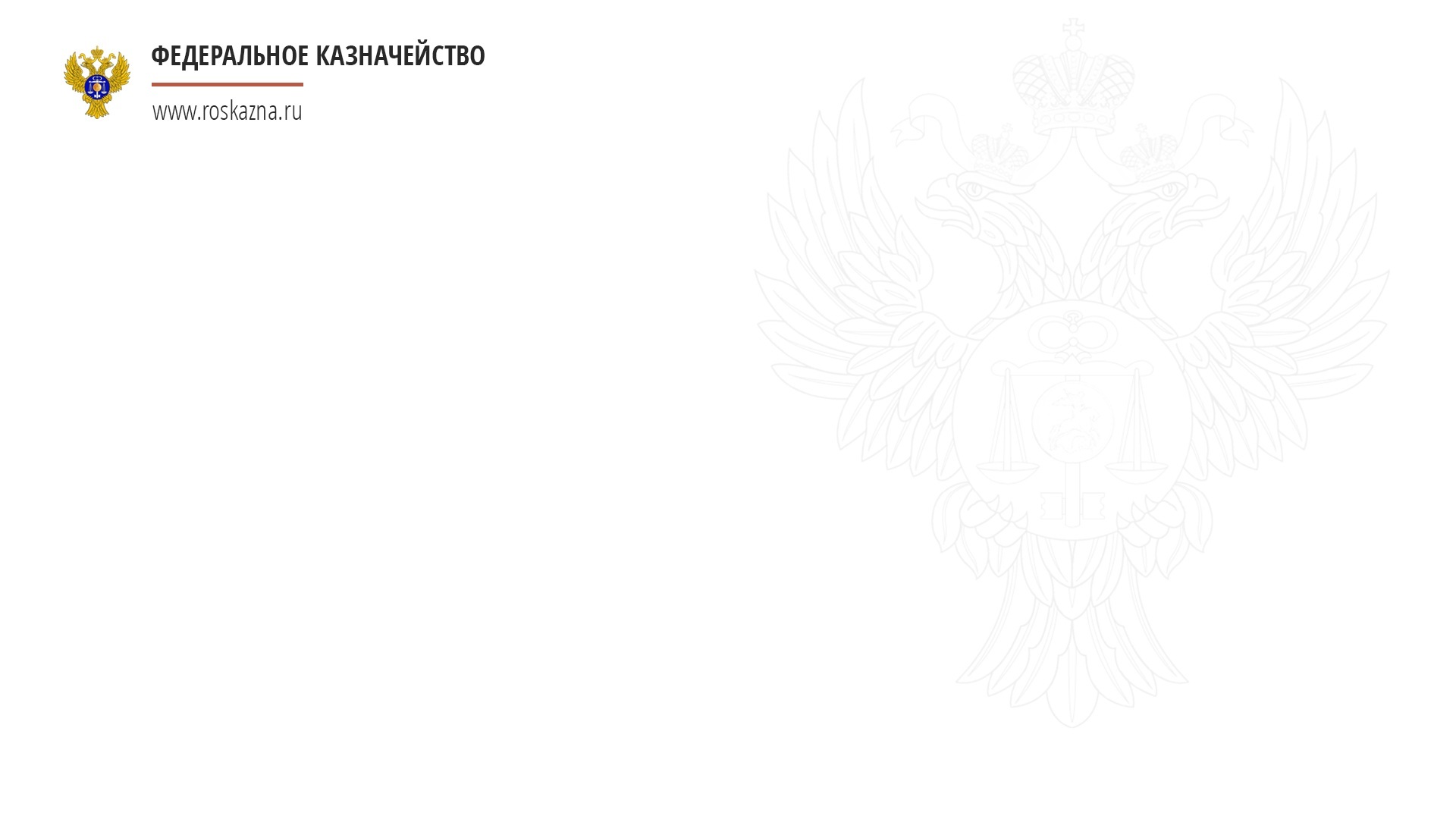 О типовых нарушениях в сфере ПОД/ФТ, выявляемых в ходе внешнего контроля качества работы аудиторских организаций
г. Москва
28 марта 2019 года
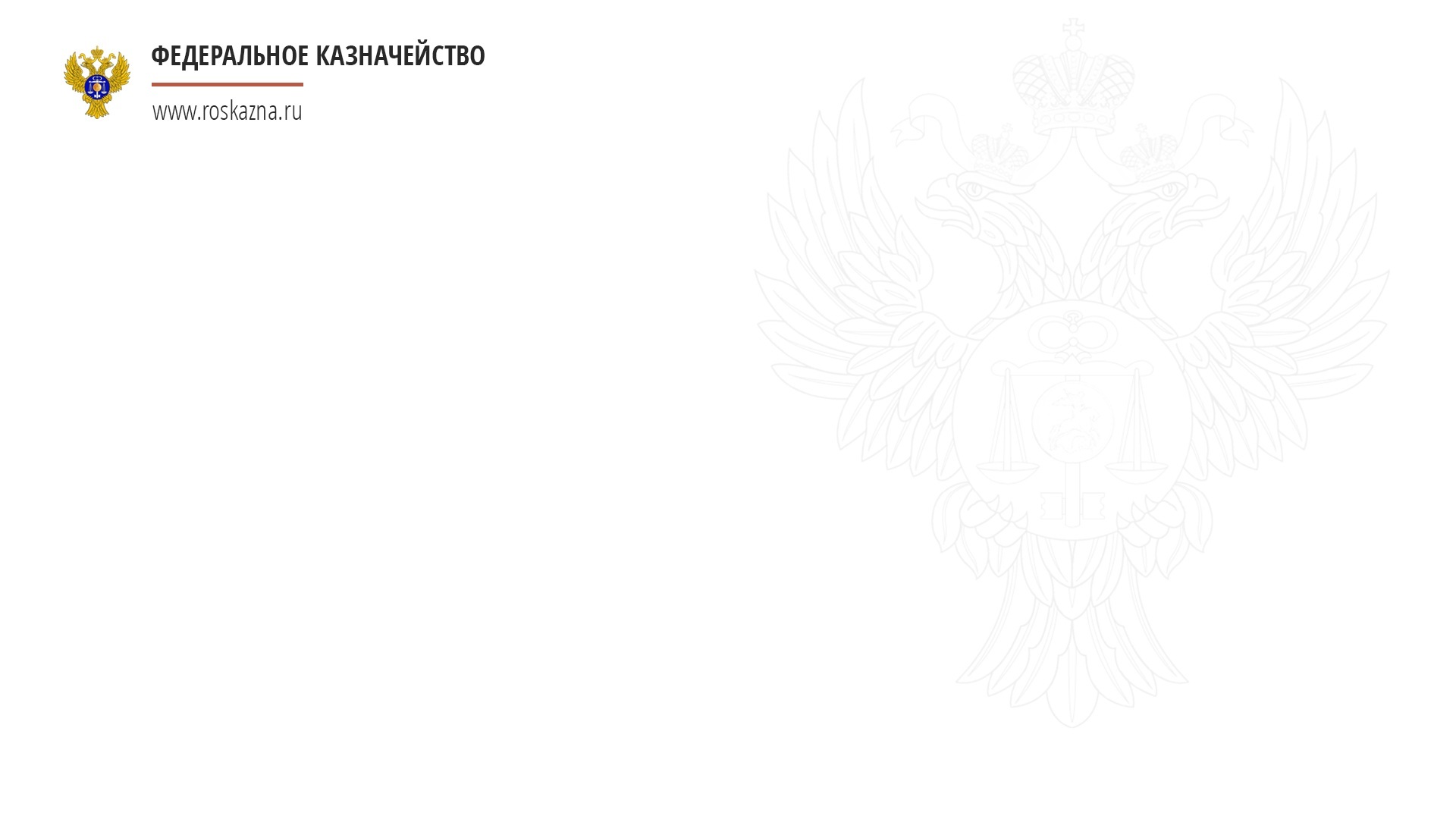 ПРОВЕРКА ТРЕБОВАНИЙ ЗАКОНОДАТЕЛЬСТВА РОССИЙСКОЙ ФЕДЕРАЦИИ В СФЕРЕ ПРОТИВОДЕЙСТВИЯ ЛЕГАЛИЗАЦИИ (ОТМЫВАНИЯ) ДОХОДОВ, ПОЛУЧЕННЫХ 
ПРЕСТУПНЫМ ПУТЕМ, И ФИНАНСИРОВАНИЯ ТЕРРОРИЗМА В ХОДЕ ВНЕШНЕГО 
КОНТРОЛЯ КАЧЕСТВА РАБОТЫ АУДИТОРСКИХ ОРГАНИЗАЦИЙ
Федеральным казначейством в рамках осуществления внешнего контроля качества работы аудиторских организаций проводится,в том числе проверка соблюдения аудиторской организацией требований законодательства Российской Федерации в области ПОД/ФТ
Методические документы, разрабатываемые Саморегулируемыми организациями аудиторов для своих членов
Внутрифирменные документы аудиторской организации, устанавливающие требования к контролю соблюдения аудируемыми лицами и самой аудиторской организацией требований ПОД/ФТ
Федеральный закон  от 30 декабря 2008 г. № 307-ФЗ «Об аудиторской деятельности», Федеральный закон от 7 августа 2001 г. № 115-ФЗ «О противодействии легализации (отмыванию) доходов, полученных преступным путем, и финансированию терроризма», Стандарты аудиторской деятельности, Кодекс профессиональной этики аудиторов
Рекомендации Минфина России в сфере ПОД/ФТ
Выявлено нарушений
1.  Невключение в документы планирования специальных тестов в области ПОД/ФТ;
2. Неполучение надлежащих и достаточного характера аудиторских доказательств в ходе аудита в области соблюдения аудитором требований ПОД/ФТ (в том числе, из внешних источников);
3. Ненаправление запросов руководству аудируемого лица в целях выяснения наличия у них сведений о фактически совершенных или подозреваемых недобросовестных действиях, а также факторах риска в области ПОД/ФТ;
4. Ненадлежащее документальное оформление информации о фактах недобросовестных действий, которую аудитор довел до сведения руководства аудируемого лица и представителей собственника и в случаях, установленных законодательством Российской Федерации, уполномоченных государственных органов;
Ненадлежащее документирование выводов о соблюдении/несоблюдении требований в области ПОД/ФТ
Невыявление системой внутреннего контроля нарушений в части документирования, планирования, наличия достаточных доказательств при осуществлении аудиторских процедур в части ПОД/ФТ
* По результатам вынесенных мер воздействия в 2019 году по проверкам 2018 года
22
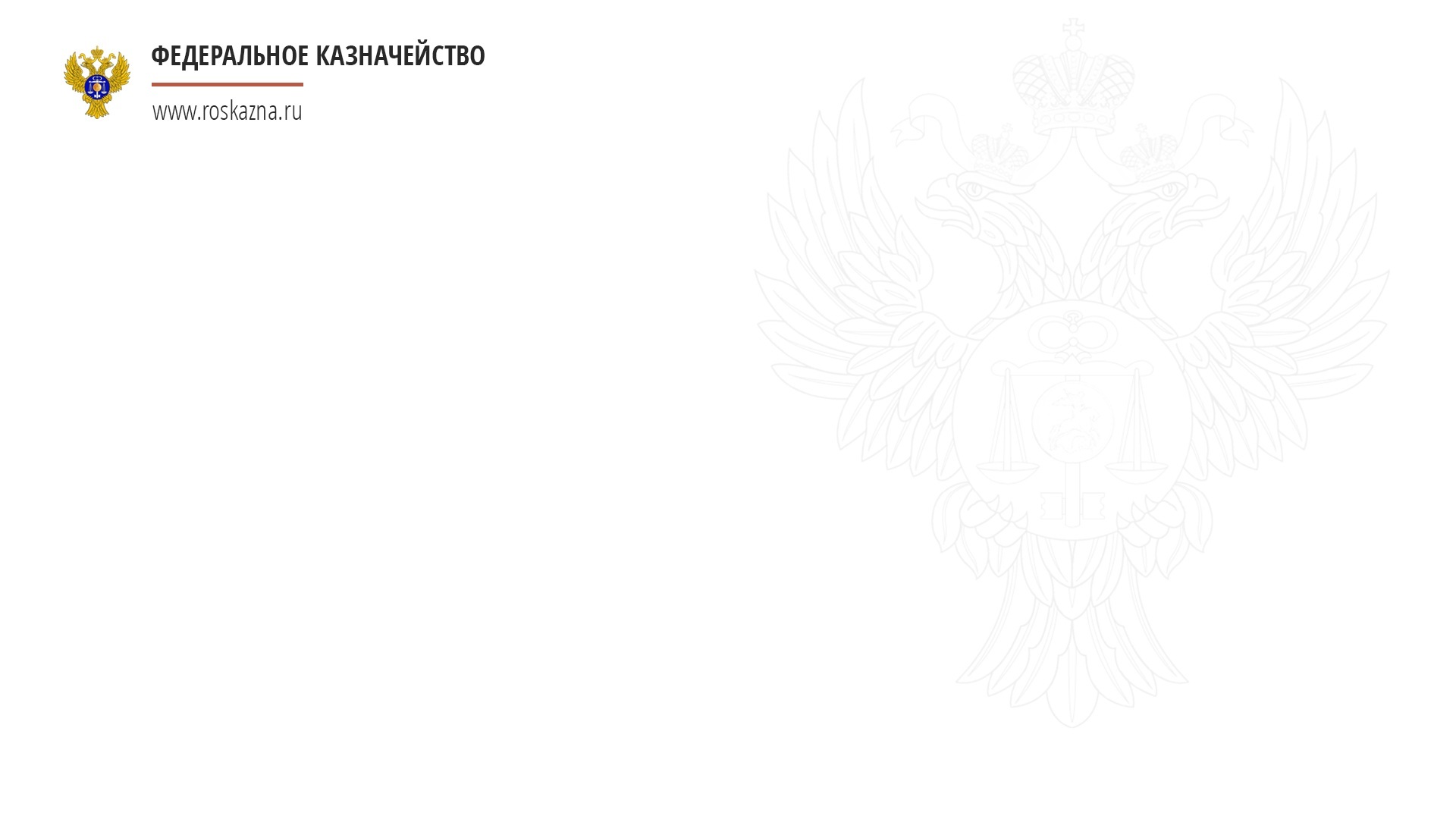 НАРУШЕНИЯ В СФЕРЕ ПРОТИВОДЕЙСТВИЯ ЛЕГАЛИЗАЦИИ (ОТМЫВАНИЮ) ДОХОДОВ, 
ПОЛУЧЕННЫХ ПРЕСТУПНЫМ ПУТЕМ, И ФИНАНСИРОВАНИЯ ТЕРРОРИЗМА, ВЫЯВЛЯЕМЫЕ 
В ХОДЕ ВНЕШНЕГО КОНТРОЛЯ КАЧЕСТВА РАБОТЫ АУДИТОРСКИХ ОРГАНИЗАЦИЙ ТЕРРИТОРИАЛЬНЫМИ ОРГАНАМИ ФЕДЕРАЛЬНОГО КАЗНАЧЕЙСТВА ПО СУБЪЕКТАМ
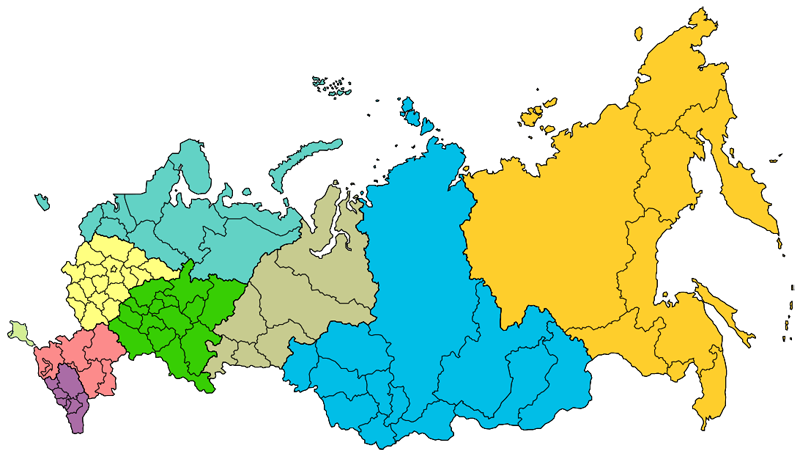 УФК по г. Москве 
в 2018 году – 0
в 2019 году - 0
ЦАФК
в 2018 году – 39
в 2019 году - 0
УФК по Московской области
(с 01.01.2019 функция по ВККР АО передана УФК по г. Москве) 
в 2018 году – 13
УФК по г. Санкт-Петербургу
в 2018 году – 7
в 2019 году - 0
УФК по Нижегородской области 
в 2018 году – 9
в 2019 году - 0
УФК по Краснодарскому краю 
в 2018 году – 0
в 2019 году - 0
УФК по Республике Татарстан
в 2018 году – 12
в 2019 году - 11
УФК по Хабаровскому краю 
в 2018 году – 66
в 2019 году - 0
УФК по Ростовской области 
в 2018 году – 0
в 2019 году - 0
УФК по Свердловской области  
в 2018 году – 1
в 2019 году - 0
УФК по Ставропольскому краю 
в 2018 году – 0
в 2019 году - 0
УФК по Красноярскому краю(до 2019 года УФК по Новосибирской области)
в 2018 году – 0
в 2019 году - 0
23
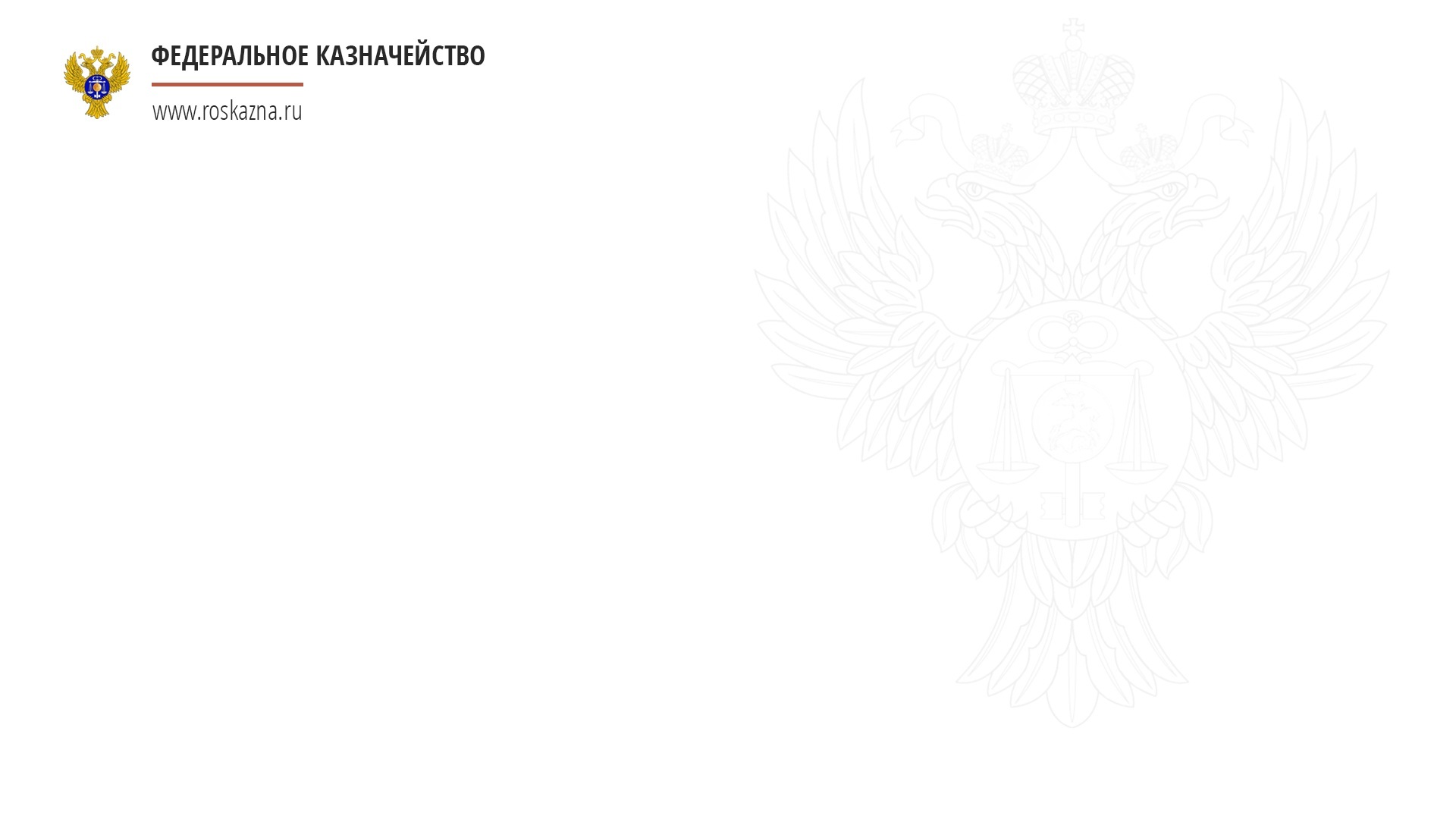 ПОДГОТОВКА К МЕЖДУНАРОДНОЙ ОЦЕНКЕ ЭФФЕКТИВНОСТИ 
НАЦИОНАЛЬНОЙ СИСТЕМЫ В СФЕРЕ ПРОТИВОДЕЙСТВИЯ ЛЕГАЛИЗАЦИИ (ОТМЫВАНИЯ) ДОХОДОВ, ПОЛУЧЕННЫХ ПРЕСТУПНЫМ ПУТЕМ, И ФИНАНСИРОВАНИЯ ТЕРРОРИЗМА
Федеральное казначейство совместно с Минфином России и Росфинмониторингом  осуществляют подготовку к предстоящей оценке эффективности национальной системы ПОД/ФТ (противодействия отмыванию доходов, полученных преступным путем, и финансированию терроризма) в области аудиторской деятельности
Создана и осуществляет деятельность Рабочая группа по вопросам вовлеченности аудиторских организаций в предстоящую оценку ФАТФ и соблюдения ими требований Федерального закона от 7 августа 2001 г. № 115-ФЗ «О противодействии легализации (отмыванию) доходов, полученных преступным путем, и финансированию терроризма» с целью совершенствования внешнего контроля качества работы аудиторских организаций, вовлечения аудиторских организаций в антиотмывочную систему, предупреждения нарушений в области ПОД/ФТ, сбора и обобщения сведений, необходимых для успешного прохождения Российской Федерацией оценки ФАТФ
Подготовлены предложения в законопроект «О внесении изменений в Федеральный закон «О противодействии легализации (отмыванию) доходов, полученных преступным путем, и финансированию терроризма» и статью 13 Федерального закона «Об аудиторской деятельности», в соответствии с которым на аудиторов возложена обязанность по использованию личного кабинета на официальном сайте Росфинмониторинга и уведомлению уполномоченного органа о возникновении любых оснований полагать, что сделки или финансовые операции аудируемого лица могли или могут быть осуществлены в целях ОД/ФТ 
Подготовлены предложения по внесению изменений в статью 2 законопроекта «О внесении изменений в статьи 7.1 и 7.3 Федерального закона № 115-ФЗ», а также статью 9.1 Федерального закона № 115-ФЗ 
Принято участие в проведении НОР и СОР в сфере аудиторской деятельности (сформированы и согласованы уточнения показателей оценки ФАТФ в области аудиторской деятельности (в том числе в части категоризации субъектов аудиторской деятельности по уровню риска) и проведена самооценка)
Проведены межрегиональные семинары по вопросам ПОД/ФТ для аудиторских организаций и ревизоров (с участием Росфинмониторинга, Минфина России и СРО аудиторов) 
Подготовлены проекты методических рекомендаций по рассмотрению аудиторскими организациями и индивидуальными аудиторами при оказании аудиторских услуг рисков легализации (отмывания) доходов, полученных преступным путем, и финансирования терроризма (одобрены Советом по аудиторской деятельности (протокол от 14 декабря 2018 г. № 43)) и по осуществлению контроля соблюдения аудиторскими организациями и индивидуальными аудиторами законодательства Российской Федерации о ПОД/ФТ и ФРОМУ (одобрены Советом по аудиторской деятельности (протокол от 15 февраля 2019 г. № 45))
Утверждены Правила осуществления контроля соблюдения аудиторскими организациями, проводящими аудит ОЗХС, законодательства о ПОД/ФТ и ФРОМУ
Подготовлена информация в части деятельности Федерального казначейства по Вопроснику эффективности системы ПОД/ФТ и техническому соответствию системы ПОД/ФТ рекомендациям ФАТФ
Осуществлена деятельность по анализу сведений, характеризующих эффективность национальной системы ПОД/ФТ
Проведены совещания посредством ВКС с ТОФК, а также совещания по обсуждению практики выявления нарушений в области ПОД/ФТ при осуществлении ВККР АО на базе УФК по Новосибирской и Нижегородской областям с представителями Росфинмониторинга
!
19 марта 2019 года состоялась встреча представителей Казначейства России, Минфина России и СРО аудиторов с командой оценщиков Группы разработки финансовых мер по борьбе с отмыванием денег (ФАТФ) в рамках проведения 4 раунда взаимных оценок ФАТФ (в части надзора за аудиторской деятельностью)
24
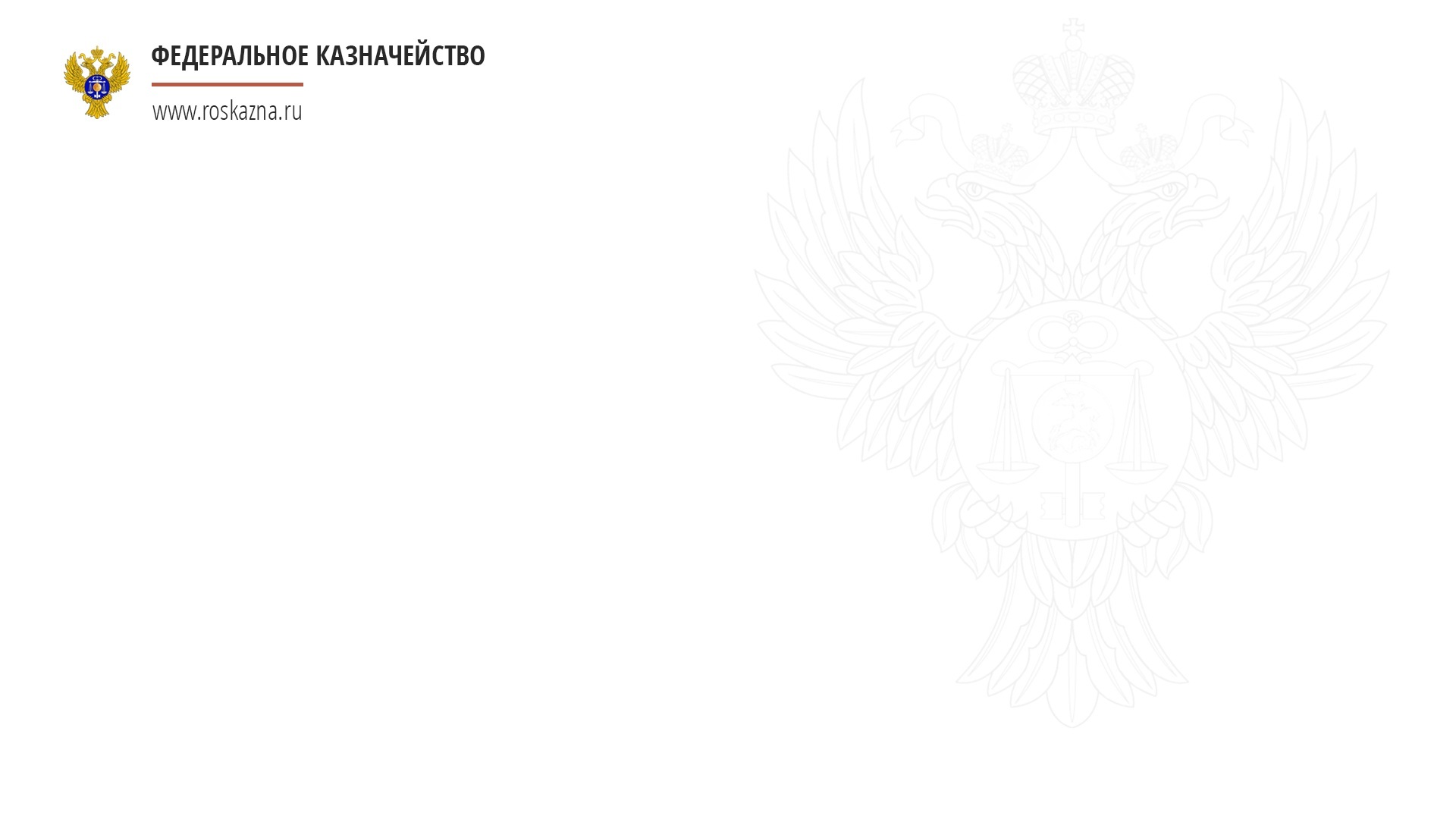 ПОДВЕДЕНИЕ ИТОГОВ ДЕЯТЕЛЬНОСТИ ПО ВНЕШНЕМУ КОНТРОЛЮ КАЧЕСТВА РАБОТЫ АУДИТОРСКИХ ОРГАНИЗАЦИЙ
Совершенствование деятельности и задачи на 2019 год
Роль, значение и достигнутые результаты ВККР АО в 2018 году
Внедрение риск-ориентированной модели осуществления ВККР АО, основанной на интегральной оценке объектов контроля
Федеральное казначейство независимый  орган контроля (как финансово, так и организационно), приоритетами которого являются
Переход от формального контроля к контролю по существу
Ориентация на превентивный характер осуществления контроля
Применение риск-ориентированного подхода, как при планировании, так и при проведении контрольных мероприятий
Объективность и открытость контроля
Подготовка проекта Стратегии развития аудиторской деятельности в Российской Федерации на 2020-2025 годы, определяющей особую значимость контроля в системе аудиторской деятельности и предусматривающей введение национальных стандартов аудита, инновационных методов контроля и дополнительных мер воздействия к аудиторским организациям, нарушившим законодательство Российской Федерации
Международное признание
Членство в Международном форуме независимых регуляторов аудиторской деятельности (IFIAR)
Участие в подготовке Соглашения об осуществлении аудиторской деятельности в рамках Евразийского экономического союза
Взаимодействие с органами государственной власти иностранных государств в части передачи практики российского опыта осуществления ВККР АО
Соответствие российской модели контрольно-надзорной деятельности международной практике
Сближение подходов проведения ВККР АО
Сопоставимость выявляемых нарушений в ходе ВККР АО
Внедрение инновационных подходов к организации и осуществлению ВККР АО
Взаимодействие с органами государственной власти и представителями аудиторского сообщества
Совместная подготовка нормативных и методических документов в иных сферах деятельности, сопряженных с аудитом
Создание и функционирование Совета по ВККР АО, Рабочих групп, Контрольных комиссий по рассмотрению результатов ВККР АО
Осуществление профилактической и разъяснительной работы
Участие в подготовке к прохождению Российской Федерацией четвертого раунда взаимных оценок ФАТФ
Создание методологии, предусматривающей современные методы проведения проверок  ВККР АО
25
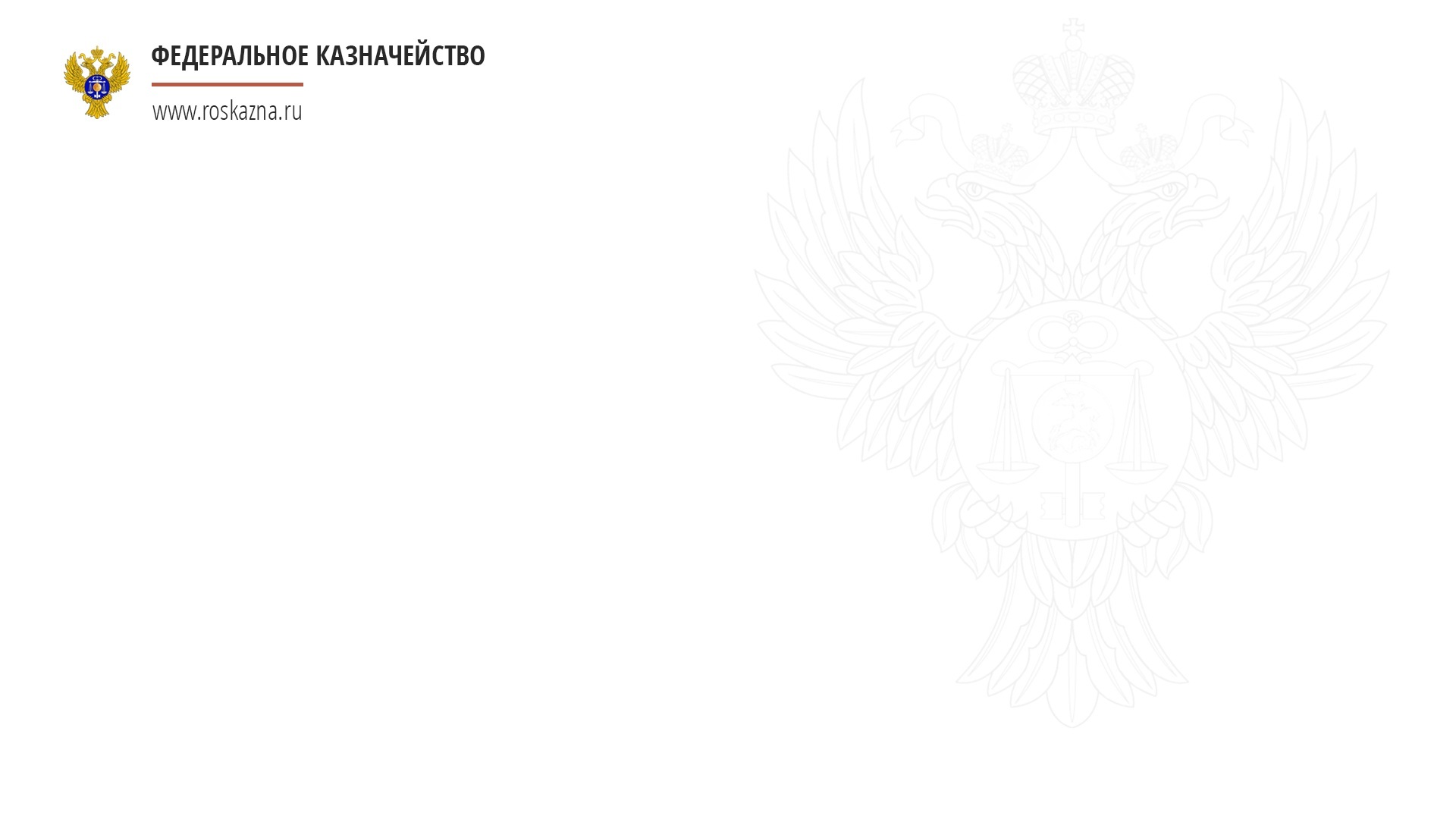 Спасибо за внимание!
26